Running CHEEREIO 1.3A hands-on guide to nonlinear ensemble data assimilation and emissions estimation with GEOS-Chem
11th International GEOS-Chem meeting clinic
Drew Pendergrass
June 10, 2024
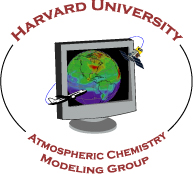 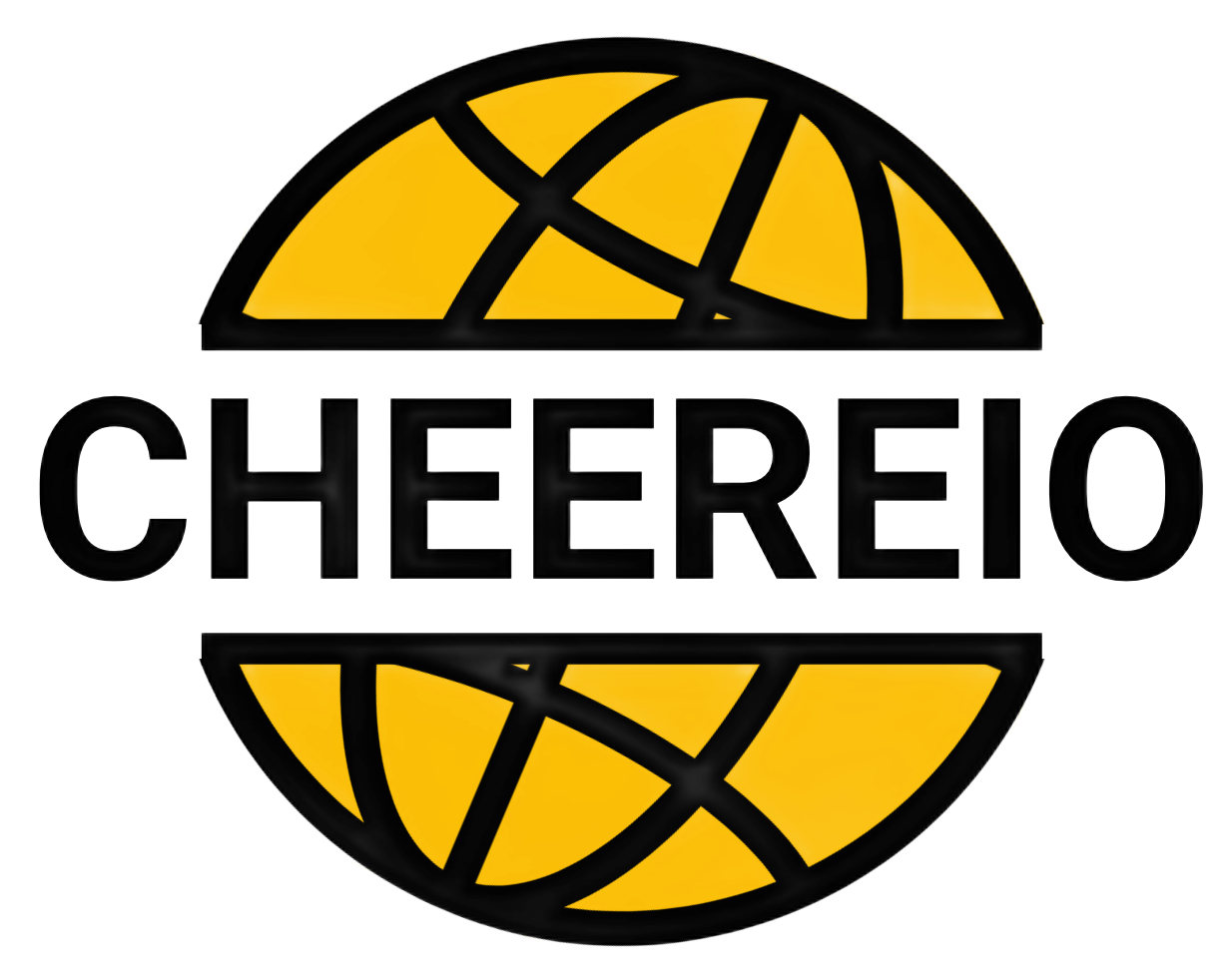 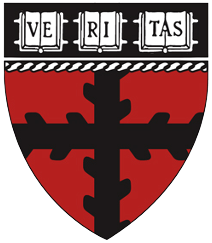 Table of contents
Introduction to ensemble data assimilation and CHEEREIO
Installing CHEEREIO and building your first ensemble
Selecting or adding observation operators
Running and debugging CHEEREIO
Postprocessing and data analysis tools
2024/06/10
cheereio.seas.harvard.edu
2
Table of contents
Introduction to ensemble data assimilation and CHEEREIO
Installing CHEEREIO and building your first ensemble
Selecting or adding observation operators
Running and debugging CHEEREIO
Postprocessing and data analysis tools
2024/06/10
cheereio.seas.harvard.edu
3
The bottom-up method of emissions estimation
Emissions factor
x
=
Emissions
Activity level
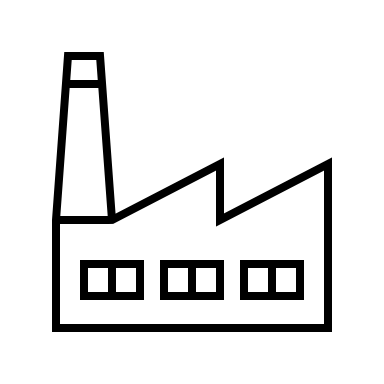 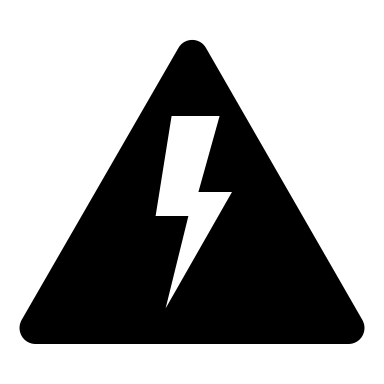 Emissions from electricity
x
=
Amount of electricity generated
Fuel type, scrubbers, etc.
+
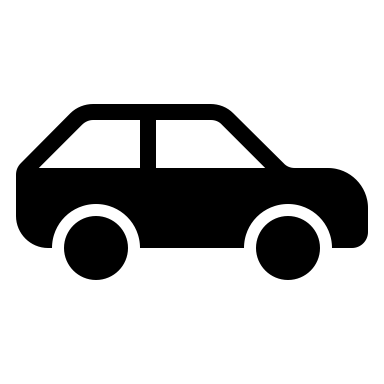 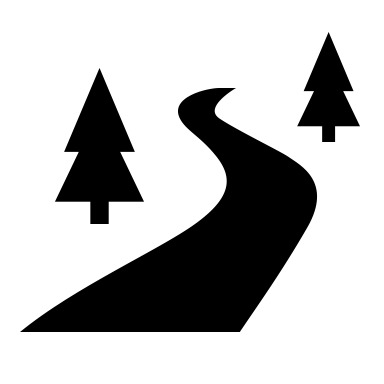 Emissions from transportation
=
x
+
Vehicle type
Distance traveled
Emissions from other sectors  
=
 Total emissions
Bottom-up emissions are necessary but imperfect. 
Observations can help quantify missing sources.
[Speaker Notes: Repeat for every pollutant and every source of each pollutant.]
Data assimilation allows atmospheric models to incorporate observations
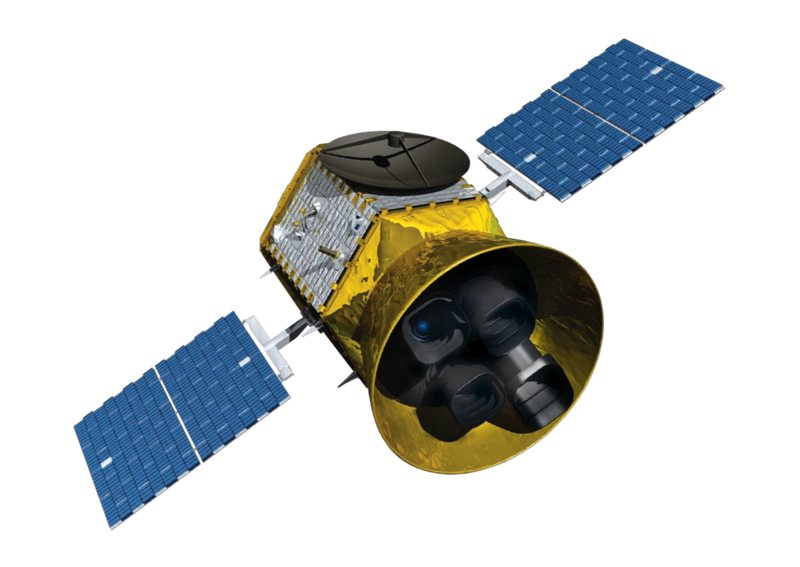 Assimilate
Remote sensing
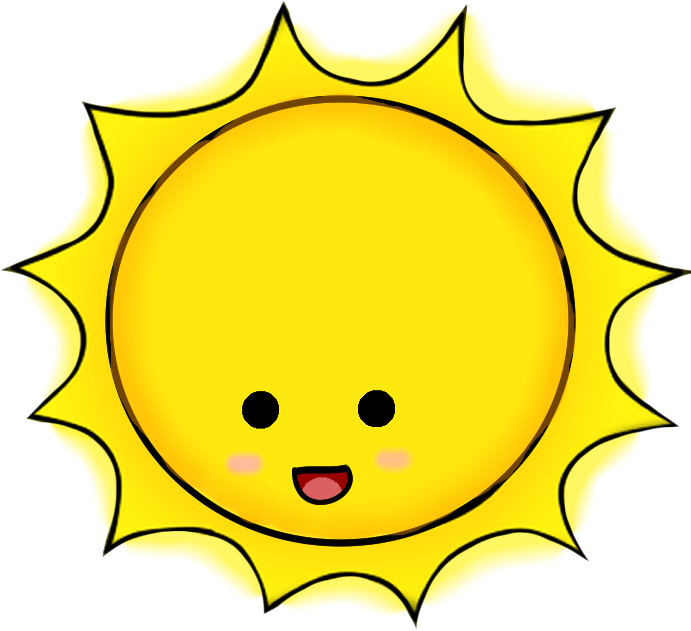 Sunlight
Emissions and chemistry 
corrected to match reality
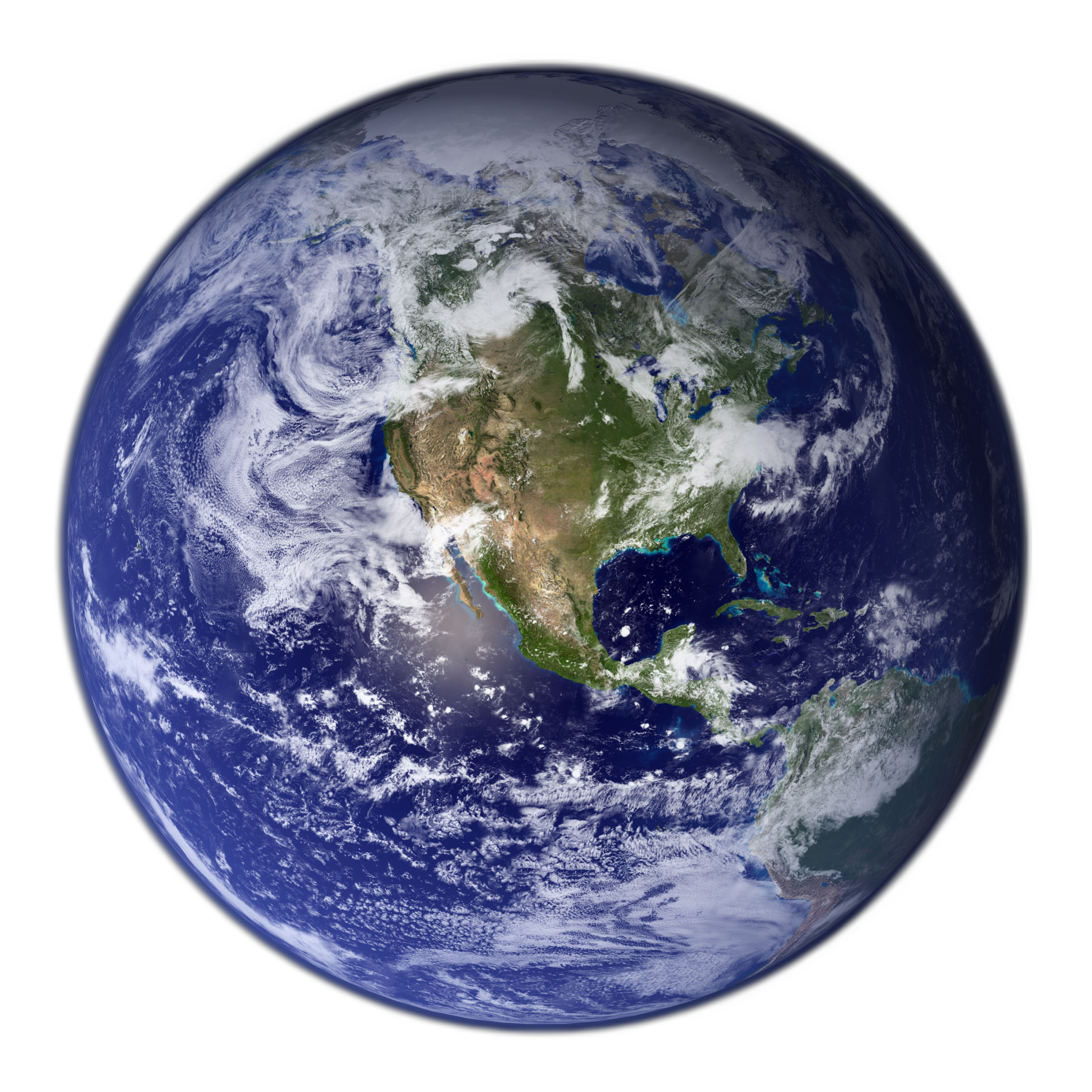 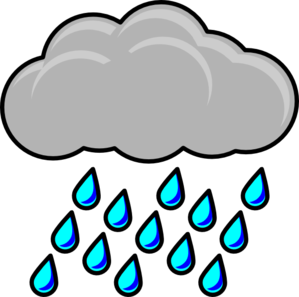 Aerosols 
and clouds
Transport
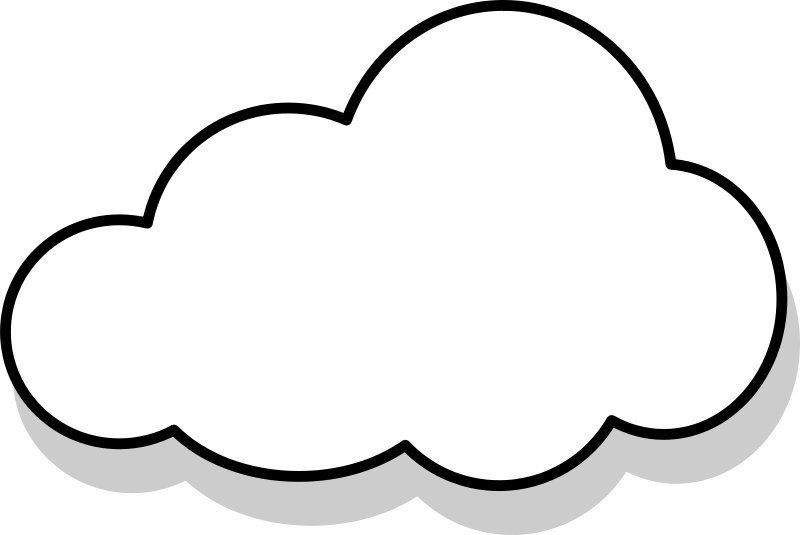 CHEMISTRY
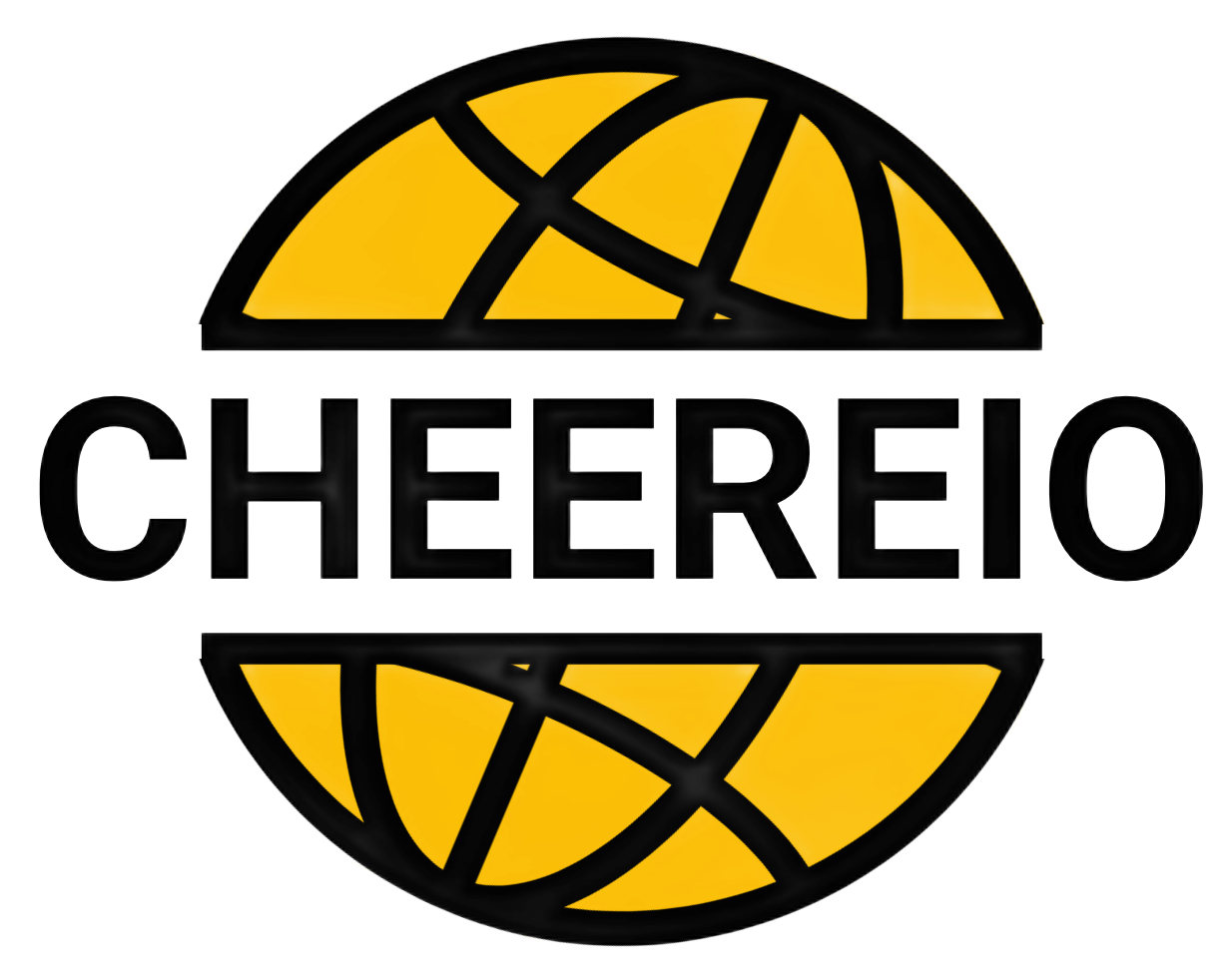 Observe
Deposition
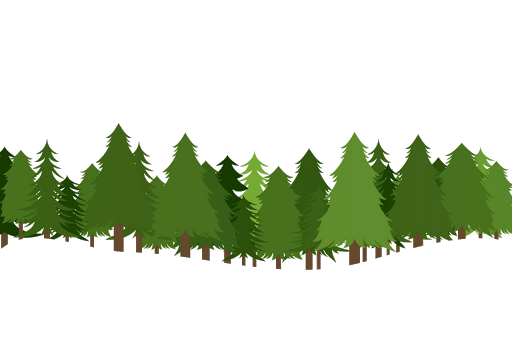 Anthropogenic and biogenic
emissions
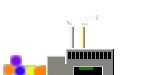 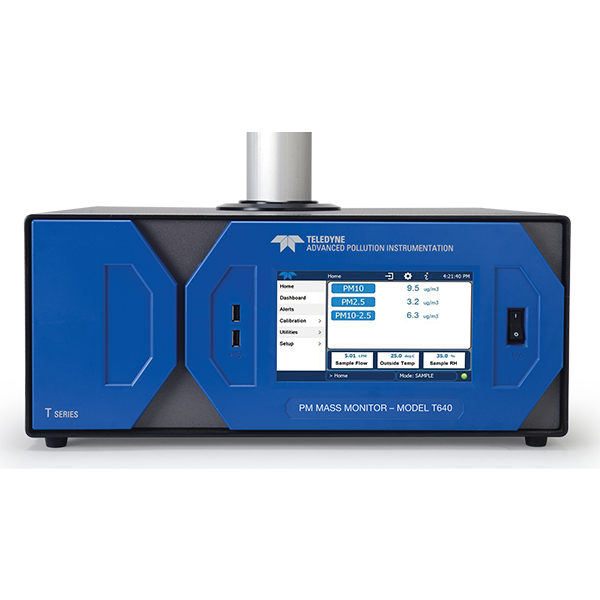 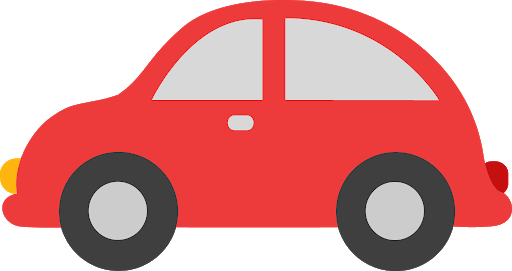 Predict
Surface monitoring
2024/06/10
cheereio.seas.harvard.edu
5
CHEEREIO guesses emissions and compares model to observations
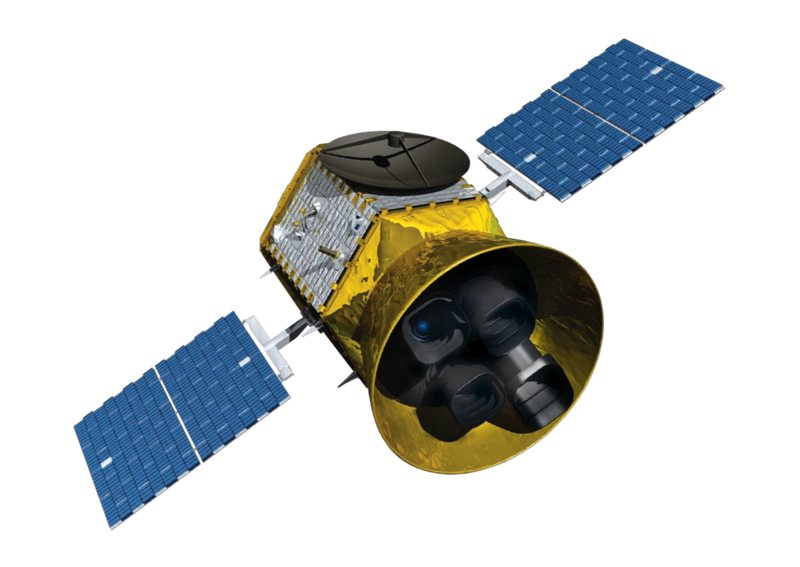 Real satellite measures 
100 ppb NOx…
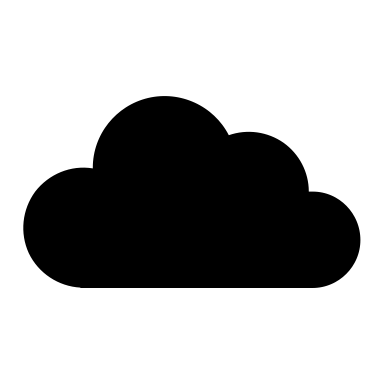 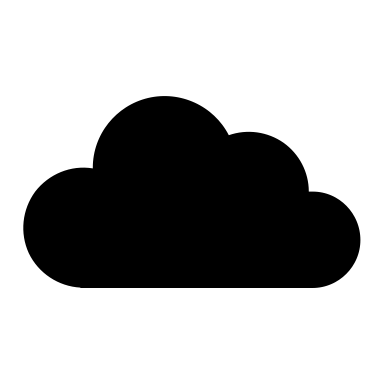 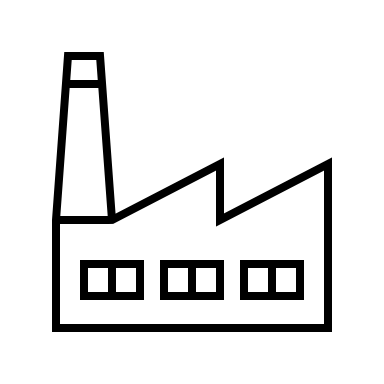 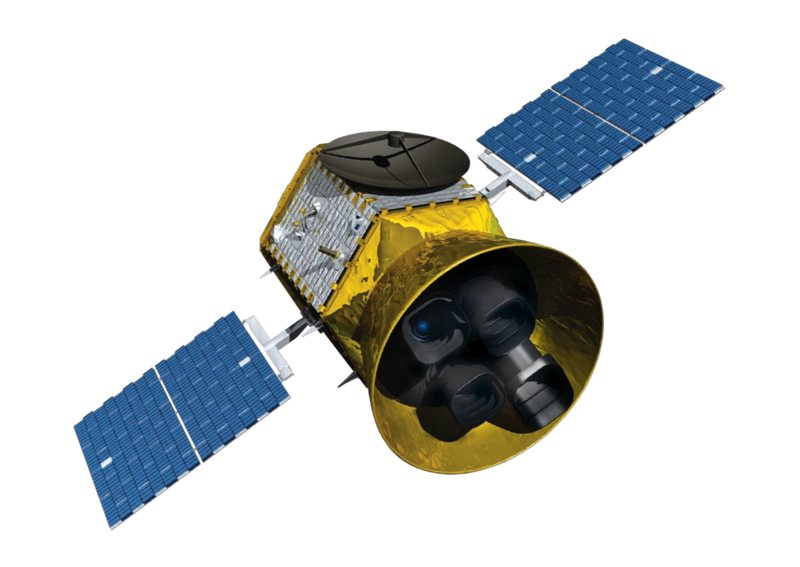 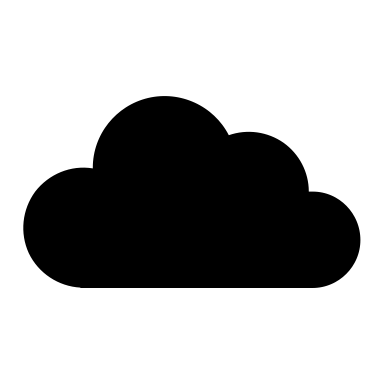 If we emit           500 kg NOx per hour…
… satellite would measure 
75 ppb NOx
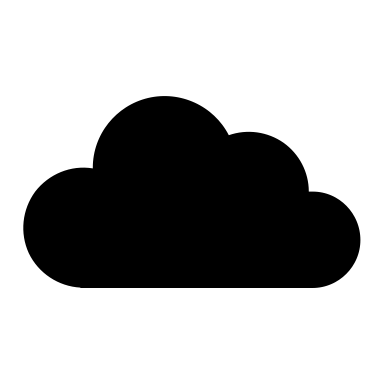 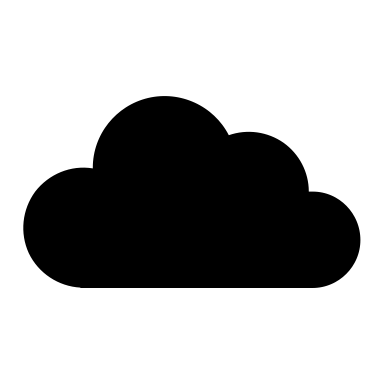 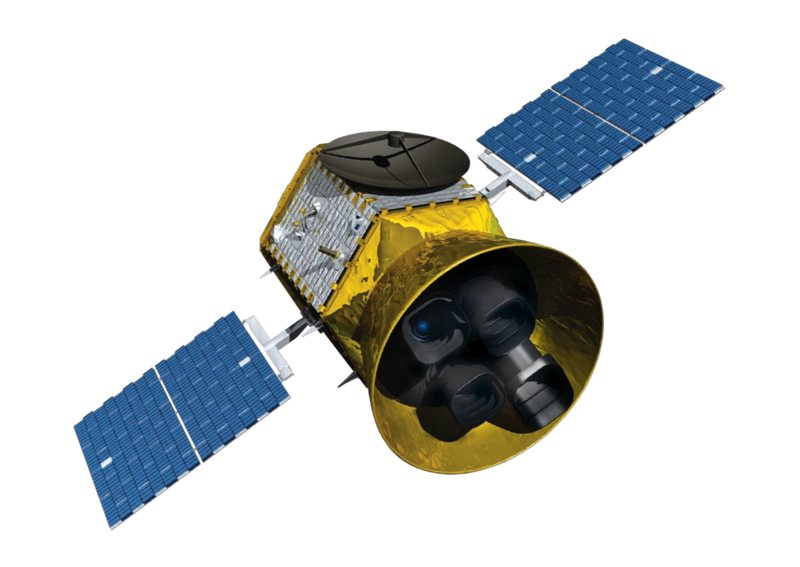 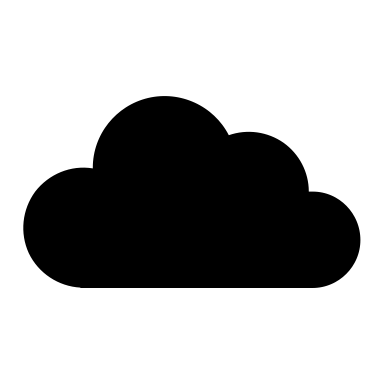 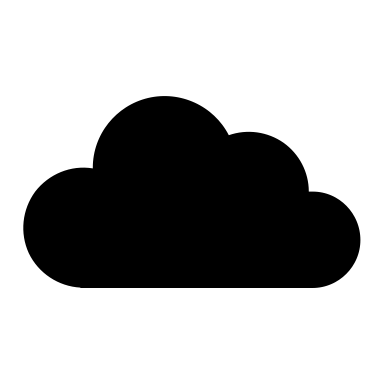 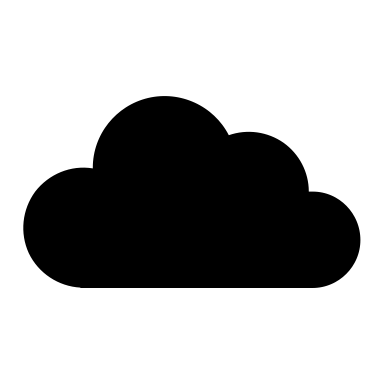 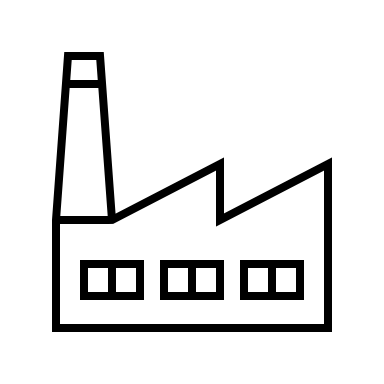 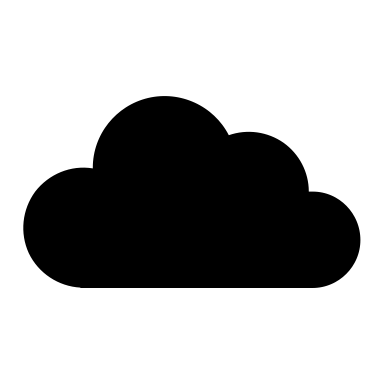 … so truth is in between these two guesses
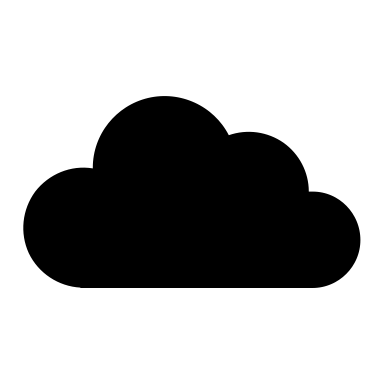 If we emit           1000 kg NOx per hour…
… satellite would measure 
150 ppb NOx
Ensemble-based approaches are a relatively cheap way to handle linear and non-linear problems
No data assimilation
With Ensemble DA
Observations
Observations
Information from observations 
accumulates with time
Concentration
Concentration
Base model
Base error
Ensemble of simulations
Time
Time
2024/06/10
cheereio.seas.harvard.edu
7
How ensemble chemical data assimilation works
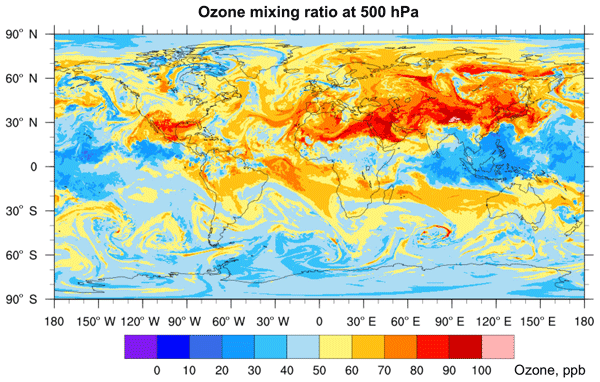 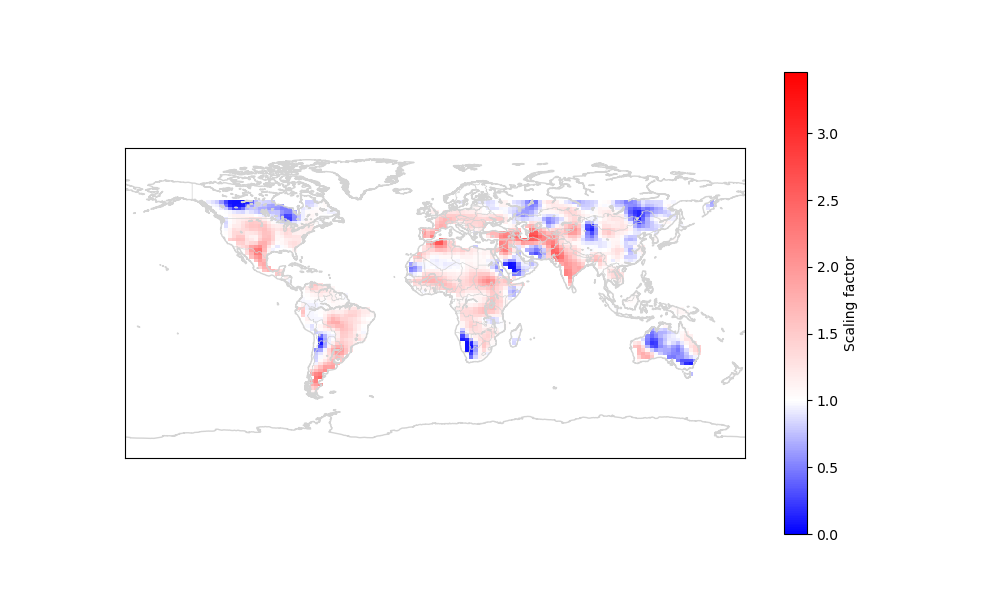 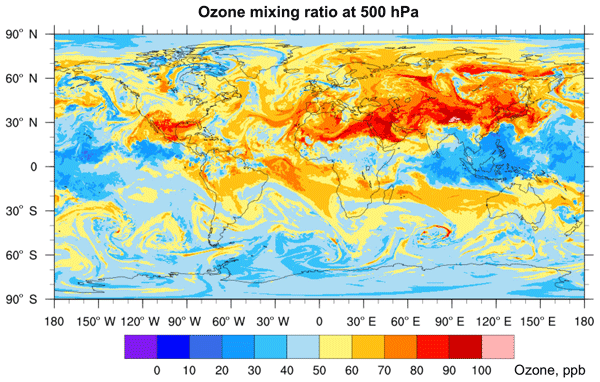 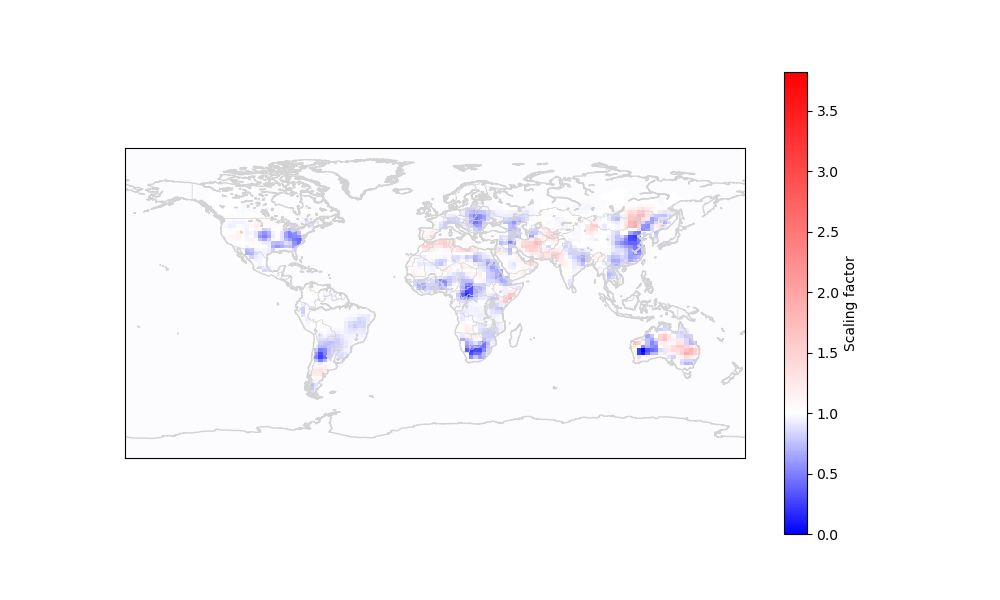 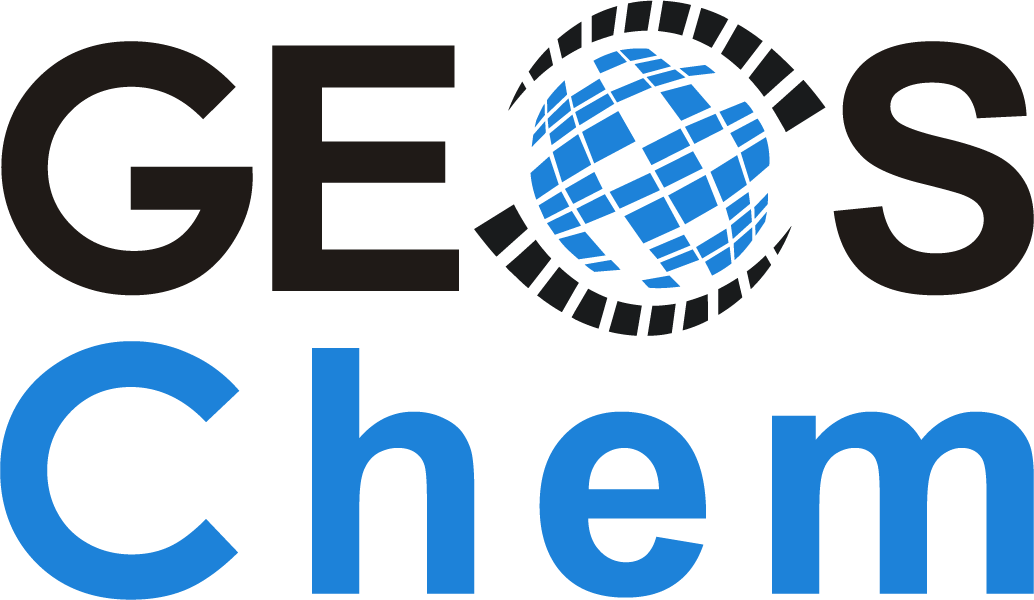 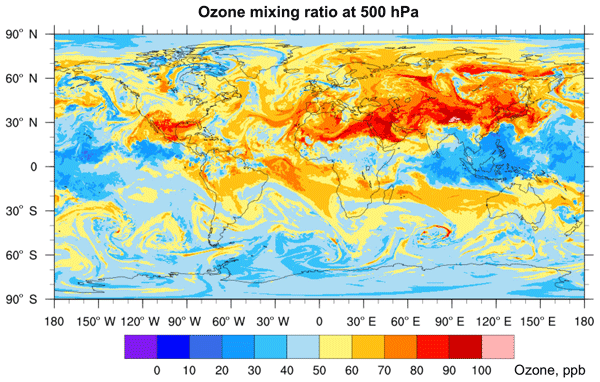 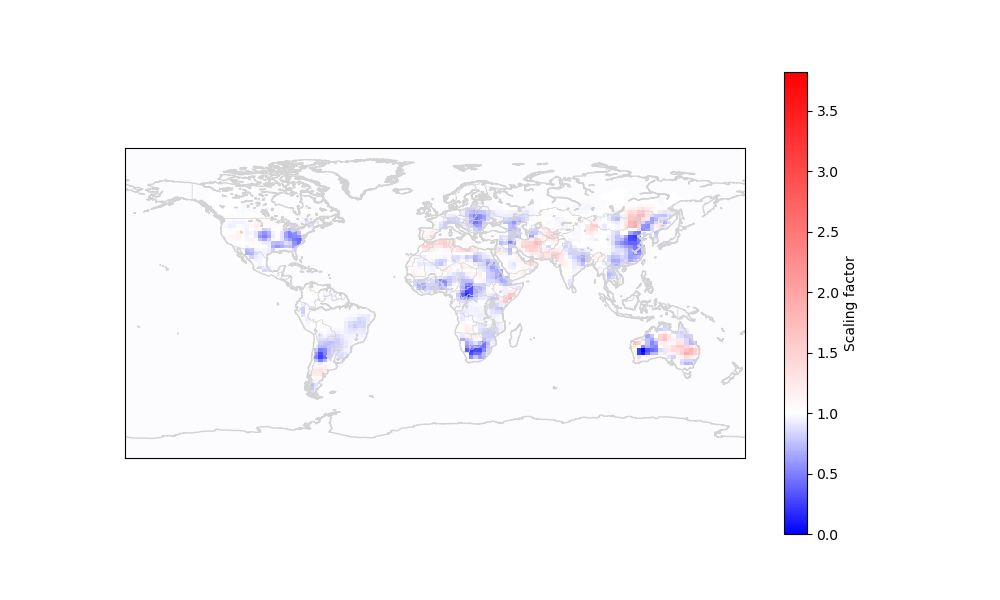 …
…
Run a CTM for each
 emission field
Generate n perturbations 
to initial emissions
Generate n simulated 3D atmospheres, each reflecting different emissions
Apply observation operators (e.g. satellite averaging kernels)
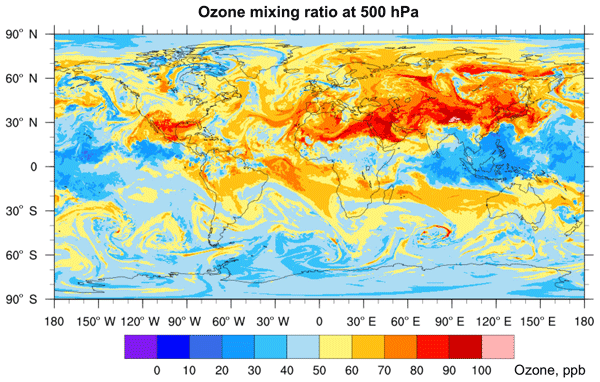 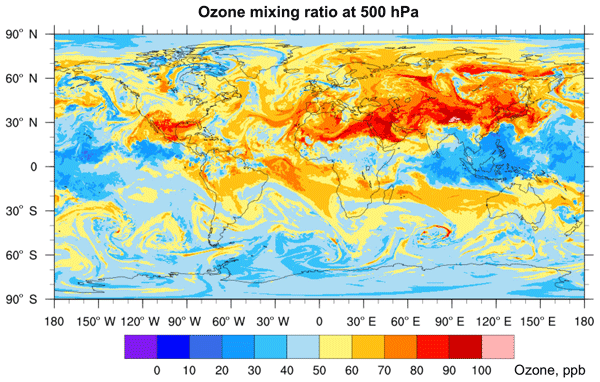 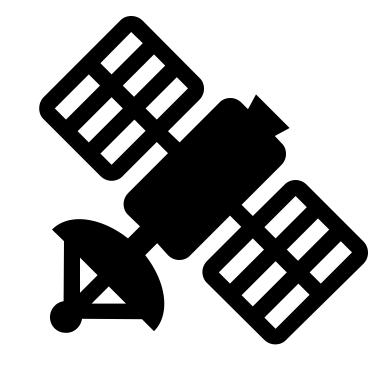 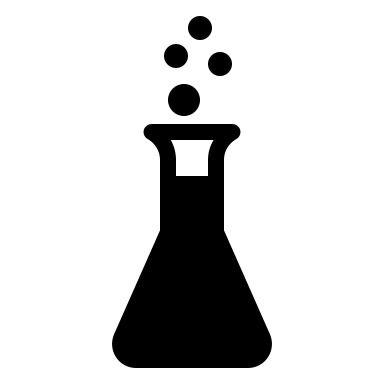 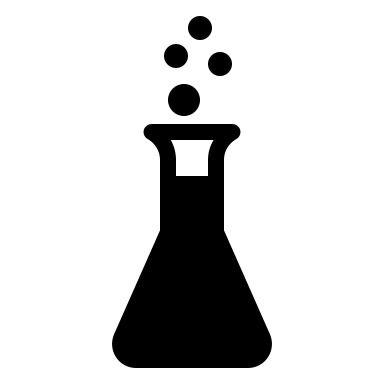 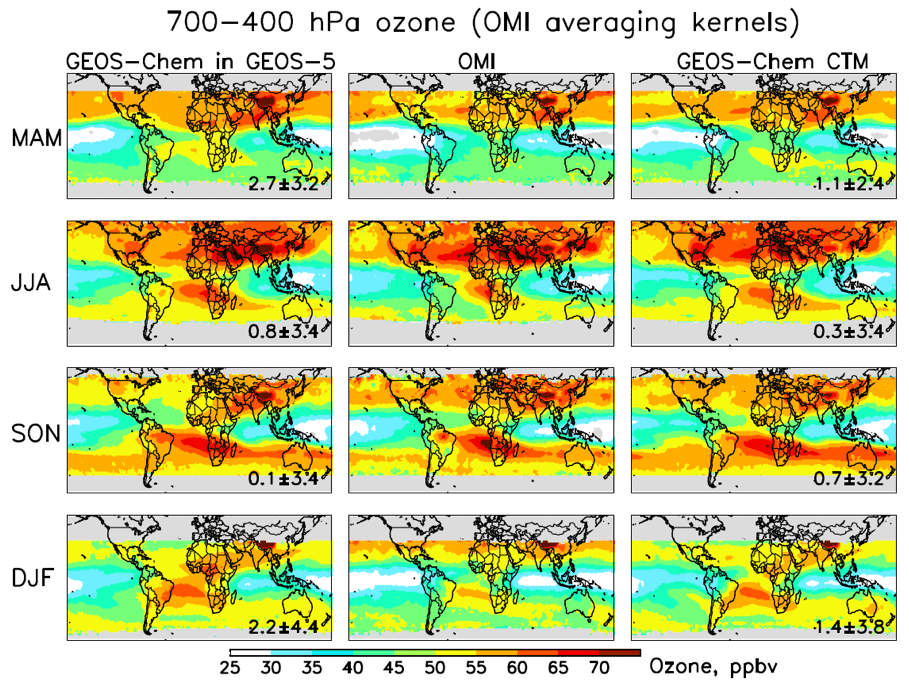 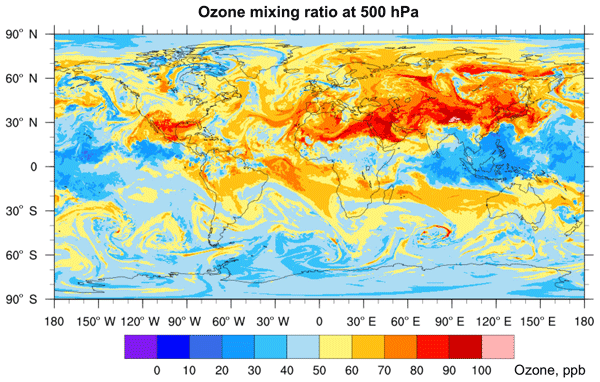 …
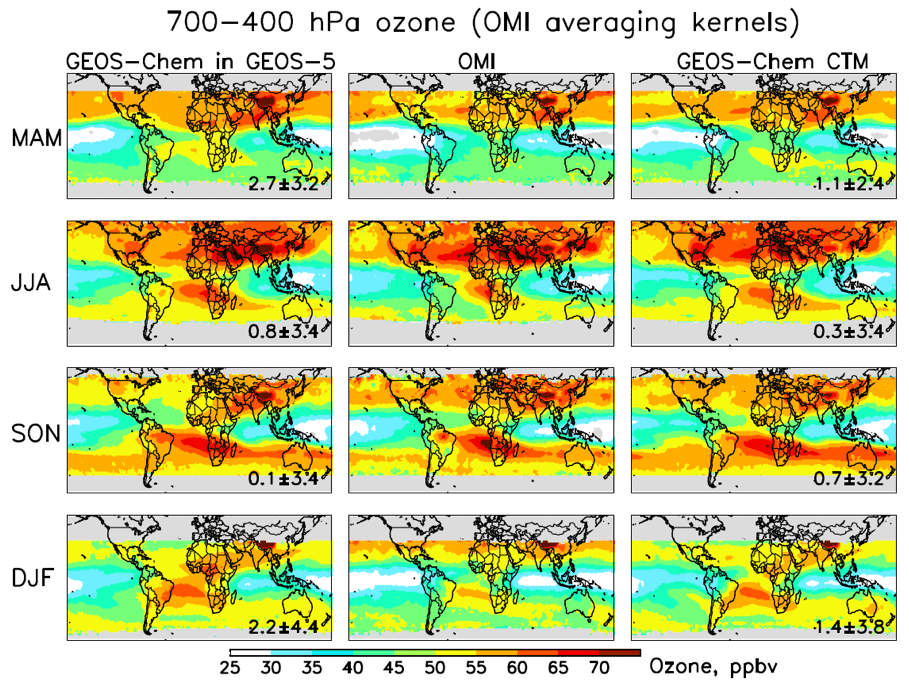 Compare simulated observations to actual observations
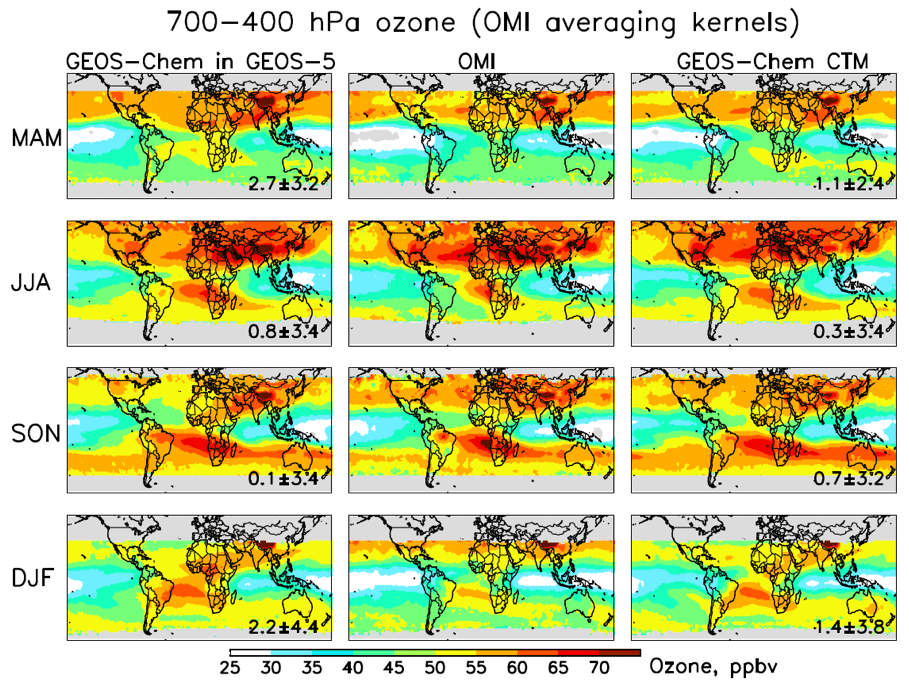 …
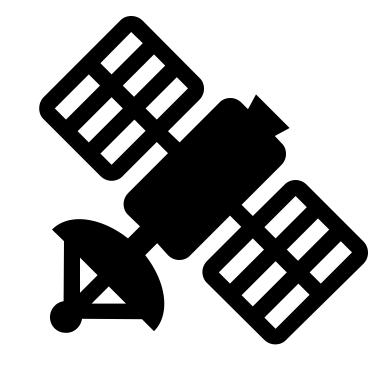 Specify or calculate observational error covariance matrix
Use ensemble spread to approximate prior error covariance matrix
2024/06/10
cheereio.seas.harvard.edu
8
How ensemble chemical data assimilation works
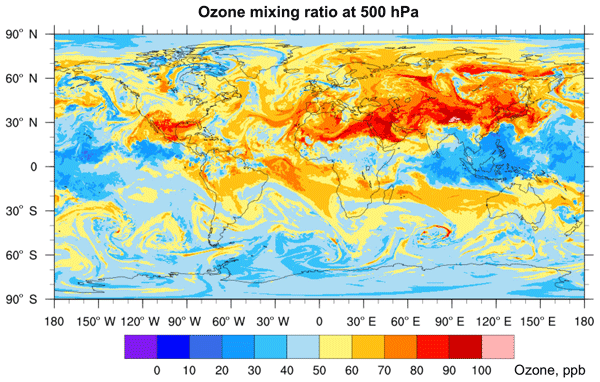 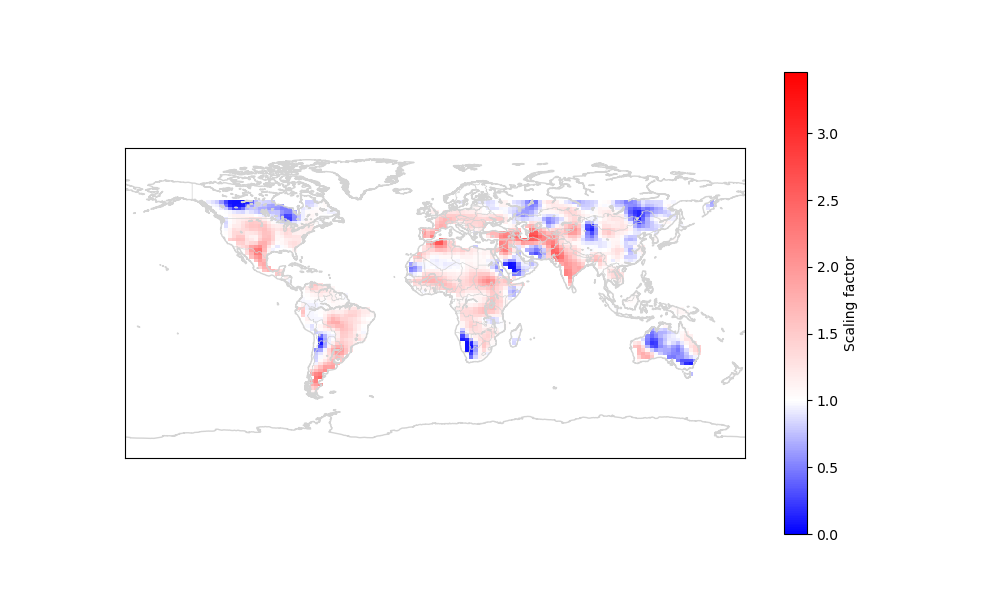 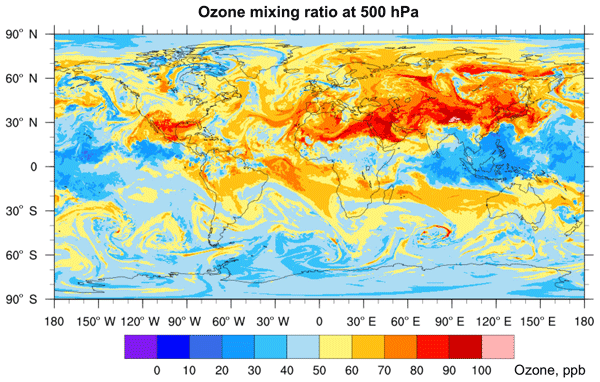 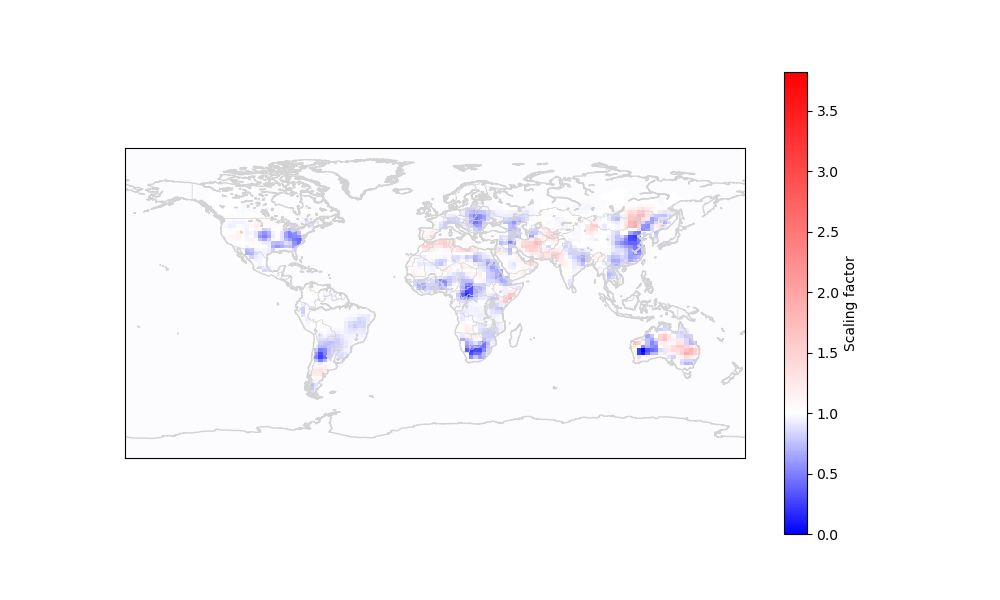 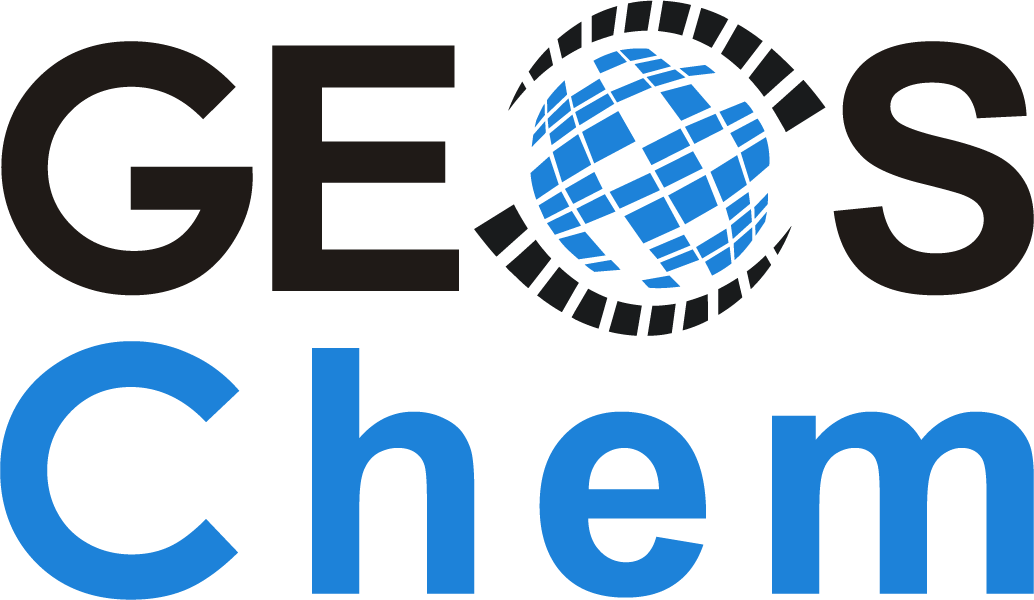 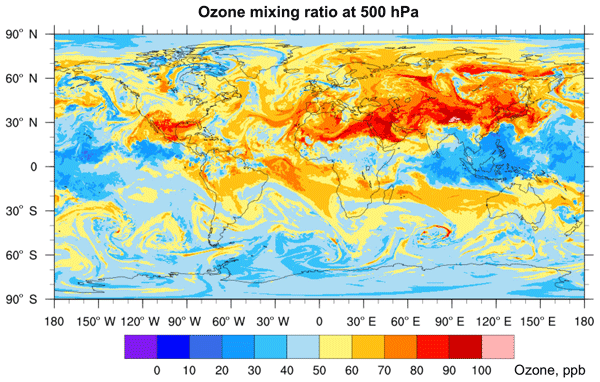 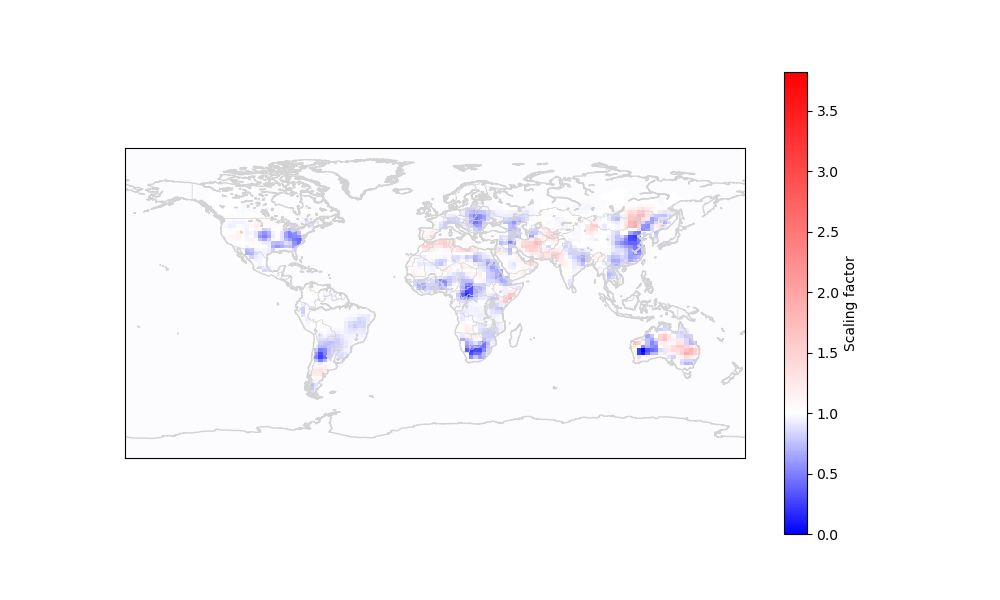 …
…
Run a CTM for each
 emission field
Generate n simulated 3D atmospheres, each reflecting different emissions
Weighting by covariance matrices, calculate optimal posterior emissions and/or concentrations
Apply observation operators (e.g. satellite averaging kernels)
Rinse and repeat
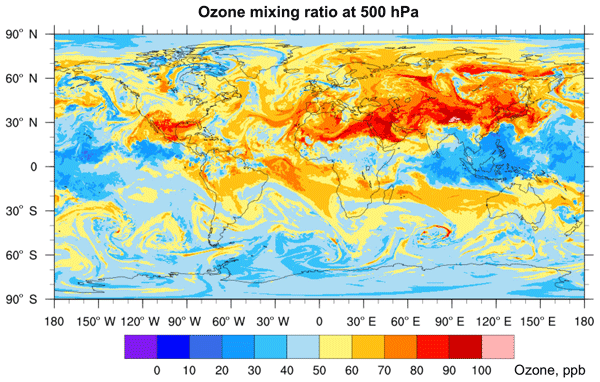 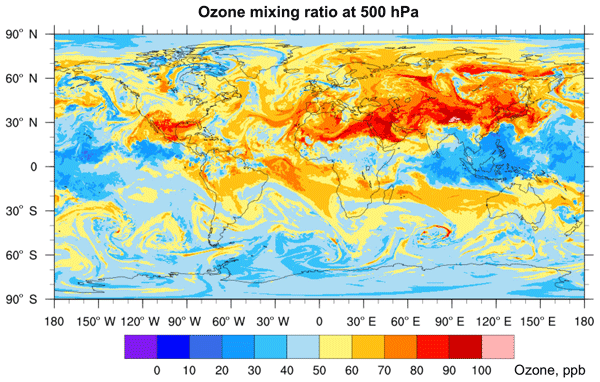 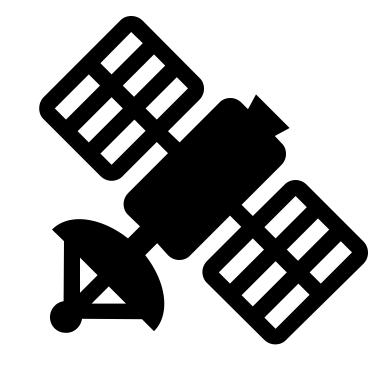 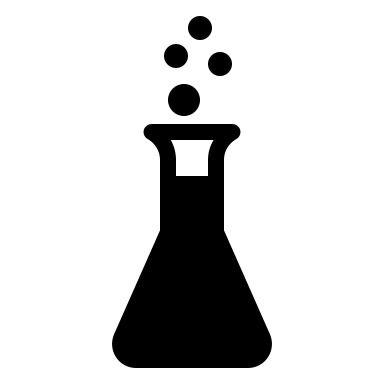 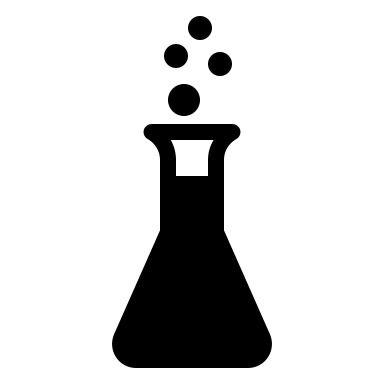 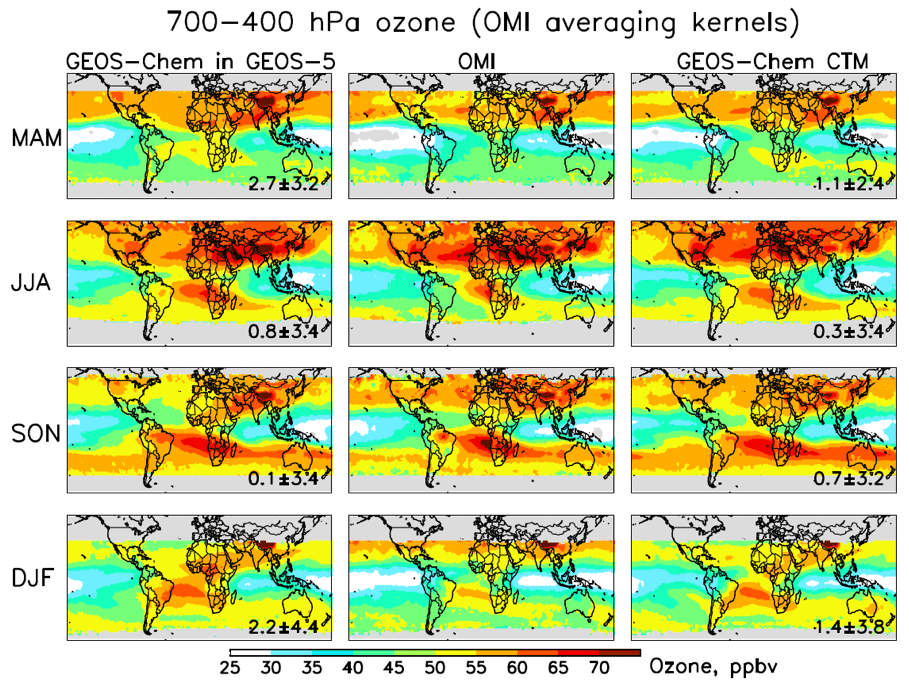 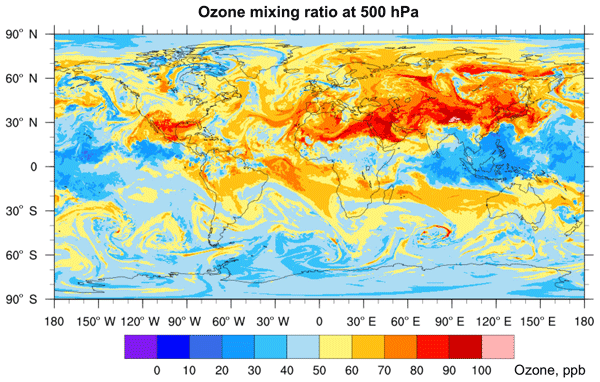 …
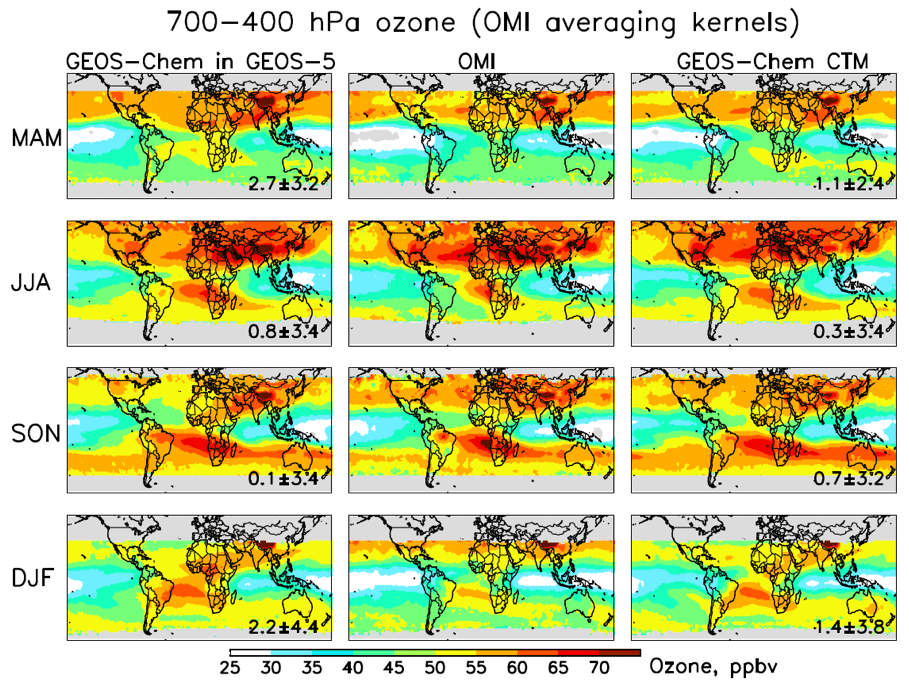 Compare simulated observations to actual observations
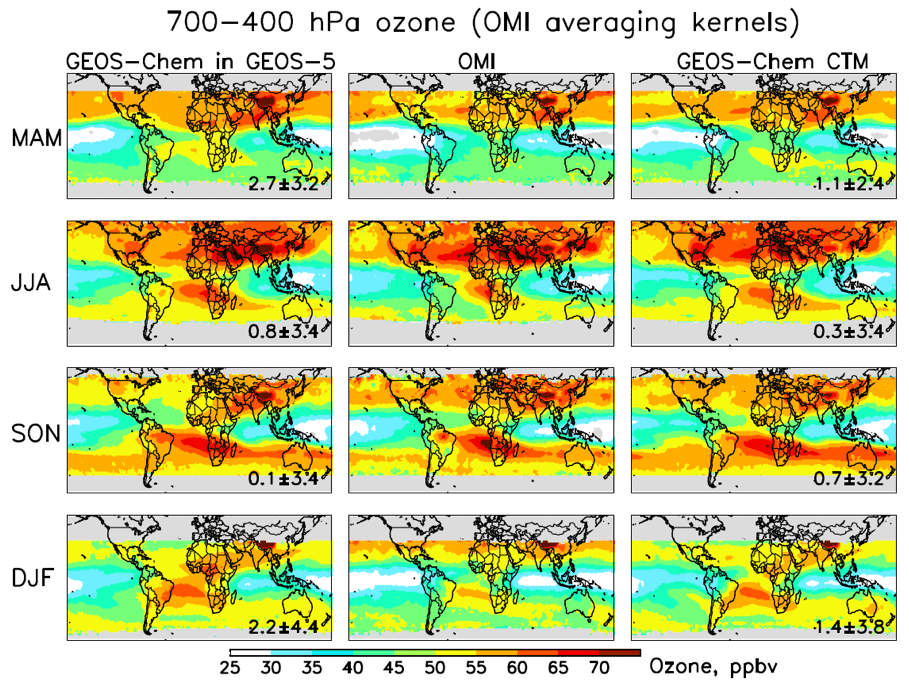 …
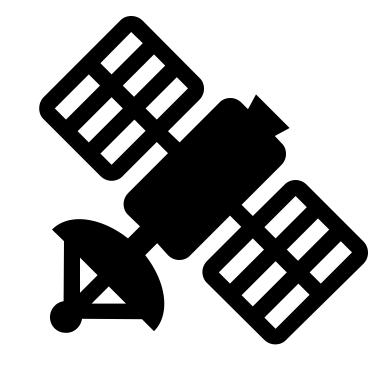 Specify or calculate observational error covariance matrix
Use ensemble spread to approximate prior error covariance matrix
2024/06/10
cheereio.seas.harvard.edu
9
There are many other approaches to assimilation and emissions correction
The analytical inversion perturbs
clusters of grid cells to obtain full error characterization…
Variational approaches iteratively approximate optimal solution…
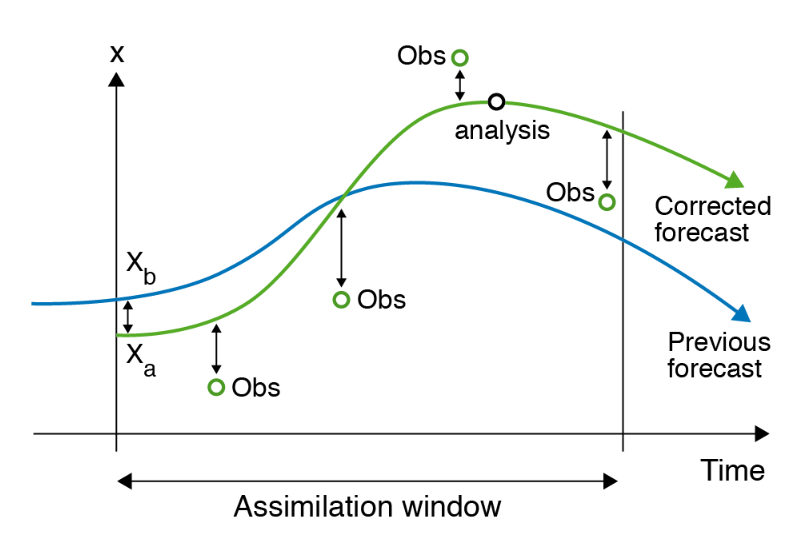 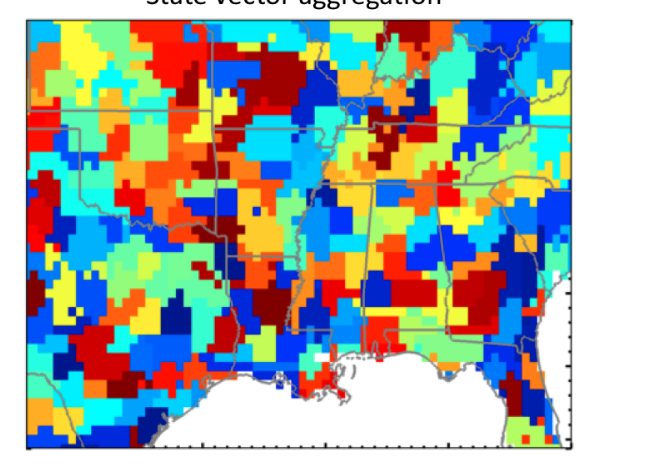 ECMWF
Sheng et. al., 2018
…but 4D-Var requires GEOS-Chem adjoint, which may not be ideal for some problems
…but requires hundreds of runs, and
works only for linear problems
2024/06/10
cheereio.seas.harvard.edu
10
CHEEREIO makes ensemble data assimilation as easy as running GEOS-Chem across many species/observers
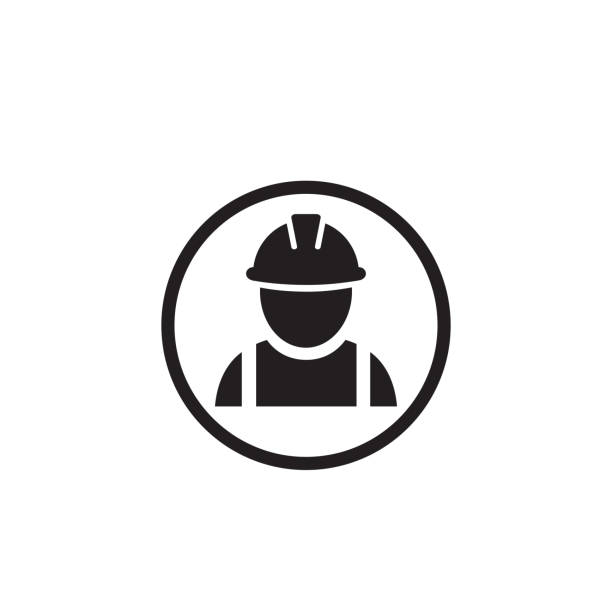 Customization: Assimilate anything, in any GEOS-Chem configuration or simulation.
Maintainability: Science automatically aligned with latest model version
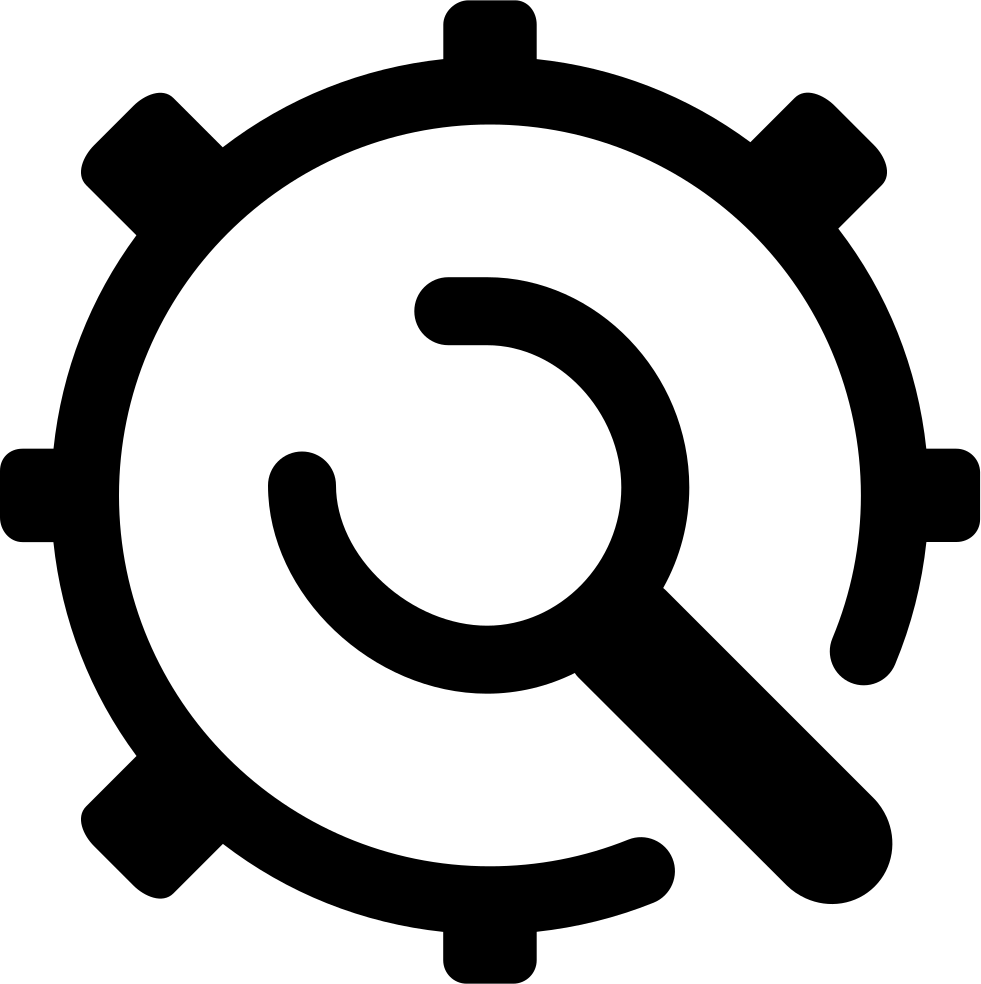 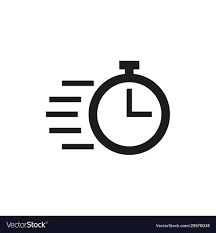 Powerful API: Minimal programming to implement any experiment
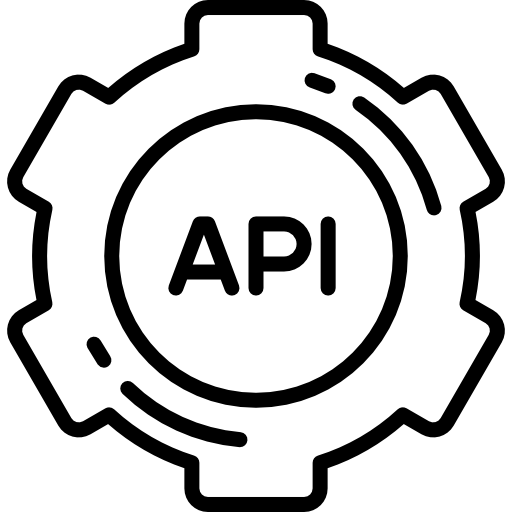 Easy deployment: One configuration file controls installation and settings
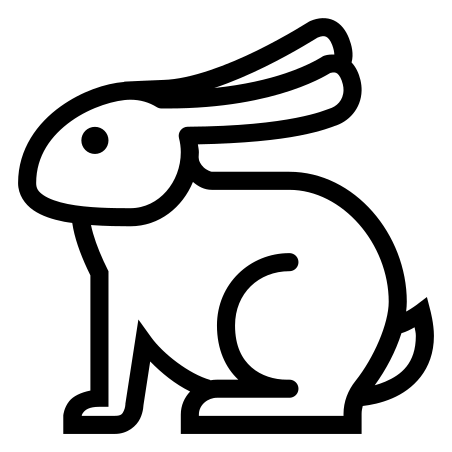 Speed: Runs slower, but not an order of magnitude slower, than GEOS-Chem classic
2024/06/10
cheereio.seas.harvard.edu
11
Assemble the building blocks of your simulation in the configuration file
Combine the observations you want to use…
OMI
TROPOMI
GEMS
Select concentrations in your state vector…
Surface obs.
Customize!
From one file…
NO
NO2
HNO3
…and customize filters and aggregation.
ens_config.json
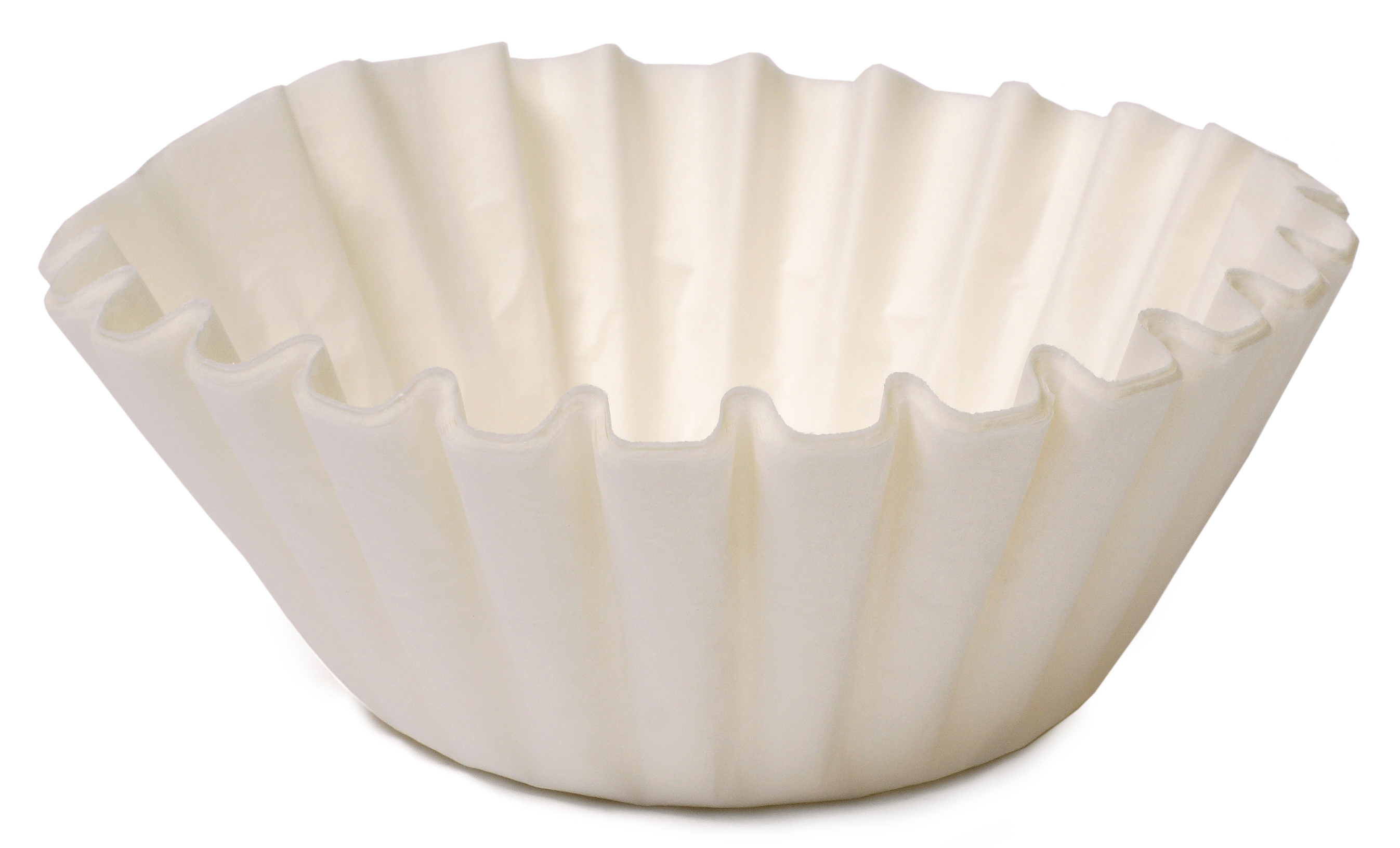 …and how they are defined.
Surface
Column sum
Tropospheric column
…and specify uncertainties.
Define emissions in your state vector…
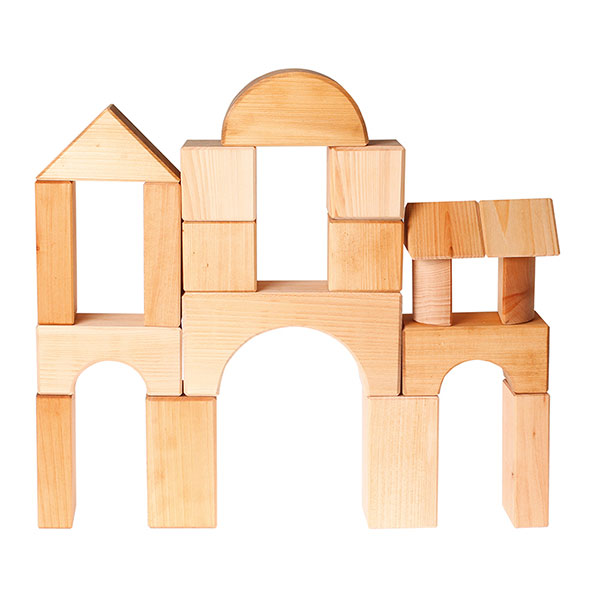 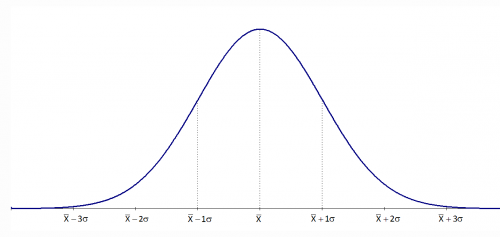 Transport NOx
NOx
CHEEREIO puts the pieces together!
NO2
NO
Industrial NOx
Group emissions into families
Separate sectors for source attribution
2024/06/10
cheereio.seas.harvard.edu
12
CHEEREIO supports many customizations: aggregating into super-observations
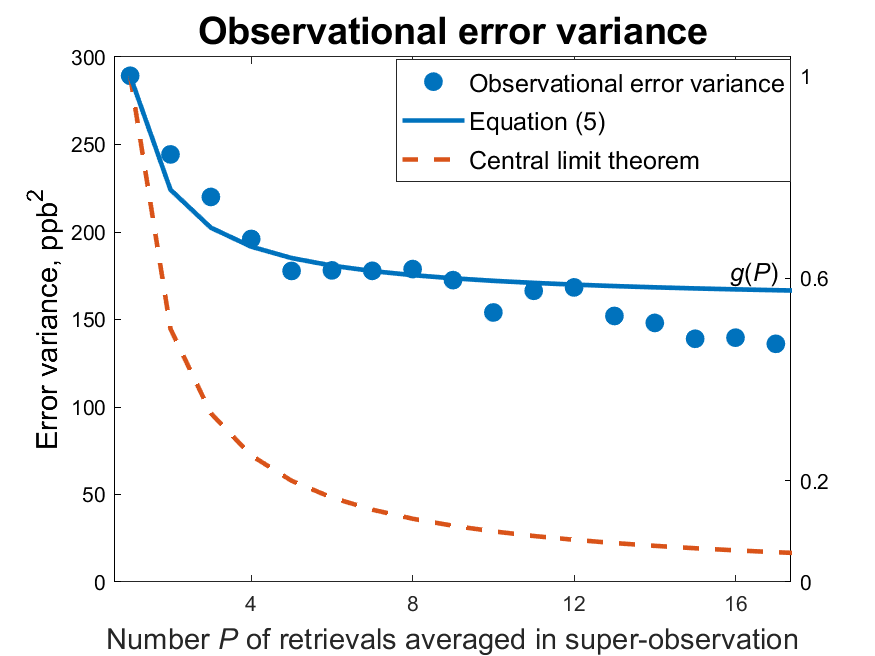 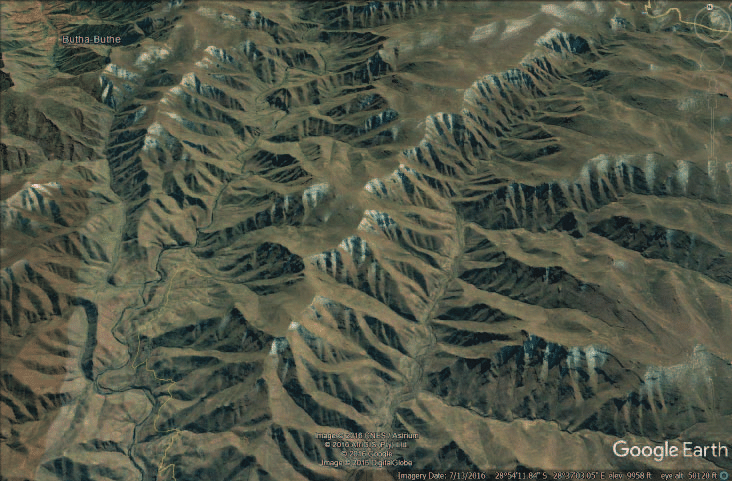 Chen et al., 2023
Same background  correlated retrieval errors
9/18/23
cheereio.seas.harvard.edu
13
Table of contents
Introduction to ensemble data assimilation and CHEEREIO
Installing CHEEREIO and building your first ensemble
Selecting or adding observation operators
Running and debugging CHEEREIO
Postprocessing and data analysis tools
2024/06/10
cheereio.seas.harvard.edu
14
Getting ready: detailed documentation is provided on ReadTheDocs
All the material discussed today and much more is covered in the CHEEREIO documentation, available at bit.ly/CheereioDocs
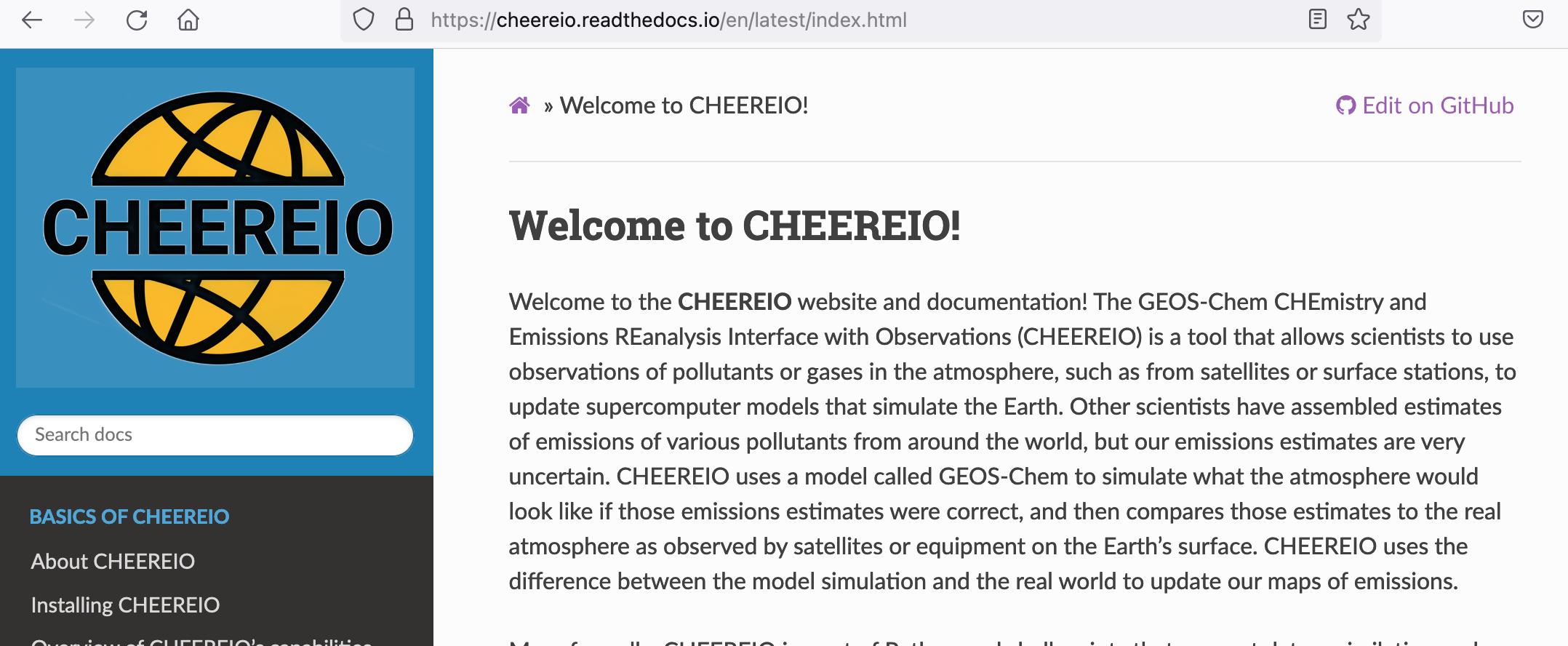 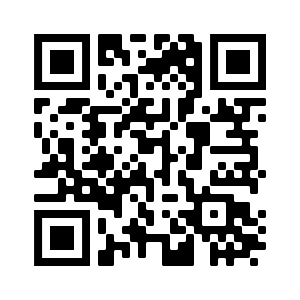 2024/06/10
cheereio.seas.harvard.edu
15
Getting ready: frequently asked questions
How hard is it to run CHEEREIO? 
If your system is set up to run GEOS-Chem Classic, it can run CHEEREIO with a few very minor modifications. User experience is also similar to running GC.
What input data is required for CHEEREIO? 
Same as GEOS-Chem Classic, plus whatever observational data you would like to assimilate (e.g. satellite datasets).
What compute resources are required for CHEEREIO?
A cluster is necessary. CHEEREIO involves running an ensemble of ~16-64 GEOS-Chem runs. Because the calculation is embarrassingly parallel, these runs can be on different nodes or even different partitions (no MPI). Options are available to trade off cores/memory for speed.
2024/06/10
cheereio.seas.harvard.edu
16
Getting ready: using git to obtain source code
Clone the CHEEREIO repository from GitHub: git clone git@github.com:drewpendergrass/CHEEREIO.git
If you want a CHEEREIO version before the latest release, check out now: git checkout -b NewBranch tags/v1.3.1
Clone the GEOS-Chem Classic repository inside CHEEREIO, or copy GCClassic repo already downloaded.
git clone --recurse-submodules https://github.com/geoschem/GCClassic.git GCClassic
This folder must be named GCClassic.
2024/06/10
cheereio.seas.harvard.edu
17
A tour of the CHEEREIO top-level code directory
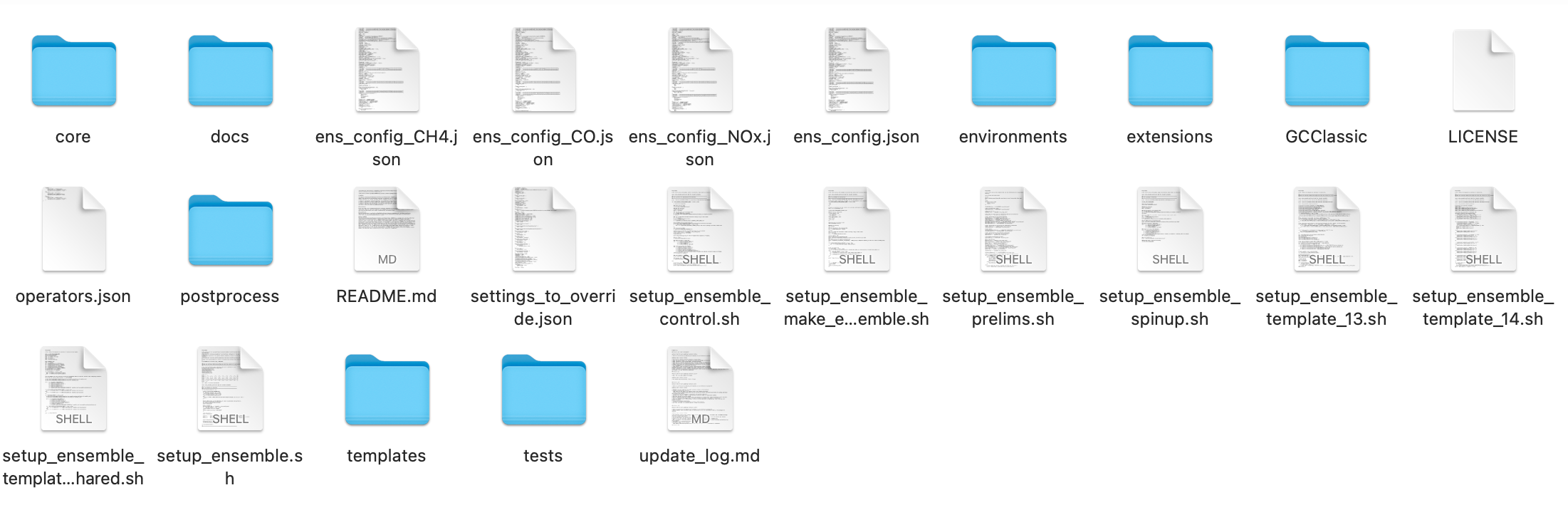 2024/06/10
cheereio.seas.harvard.edu
18
Getting ready: setting up software environments
Requirements: GEOS-Chem Classic 13/14 environment, plus
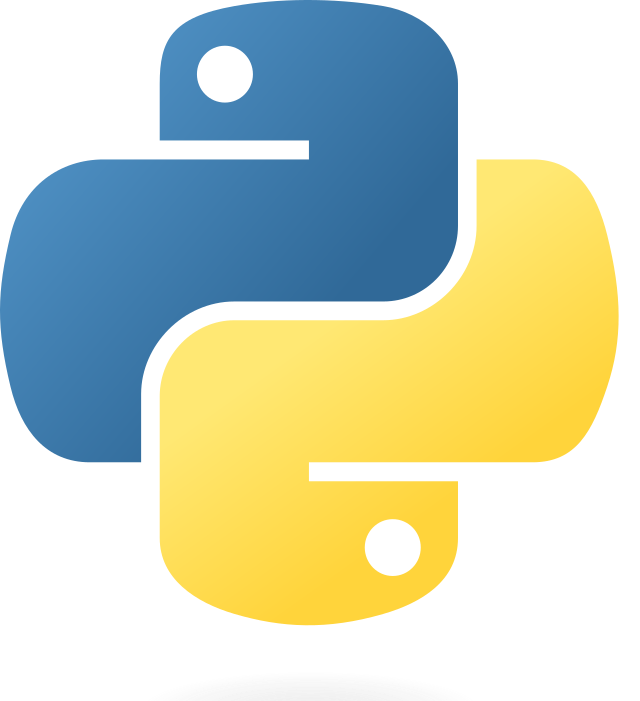 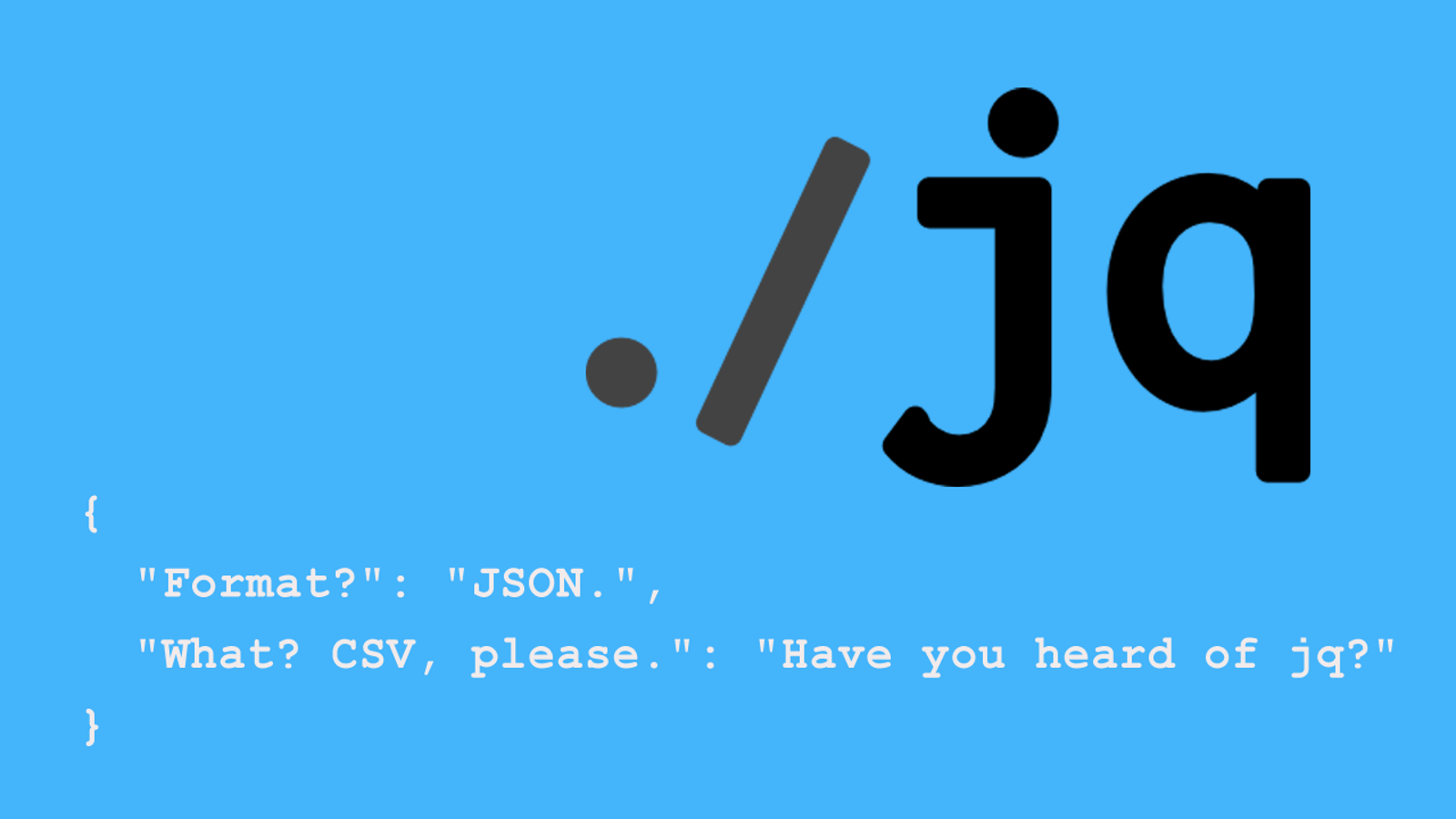 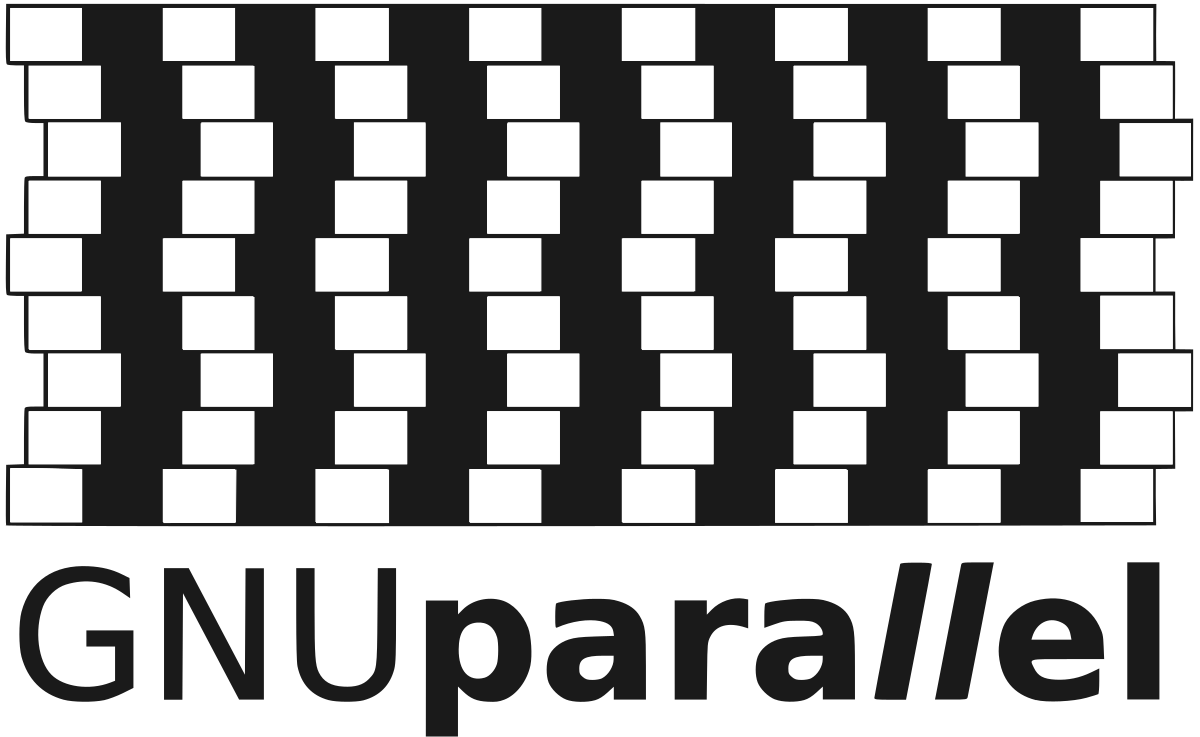 jq
Ultra lightweight JSON library for shell. Most clusters have it installed as a module
Parallel
Standard lightweight shell-level parallelization library. Most clusters have it installed as a module
Python as managed by Anaconda or Mamba
2024/06/10
cheereio.seas.harvard.edu
19
Getting ready: setting up software environments
Conda environments
Environment file
Install cheereio and animation conda environments (environments > cheereio.yaml and  > animation.yml)
Modify environments > cheereio.env for your system
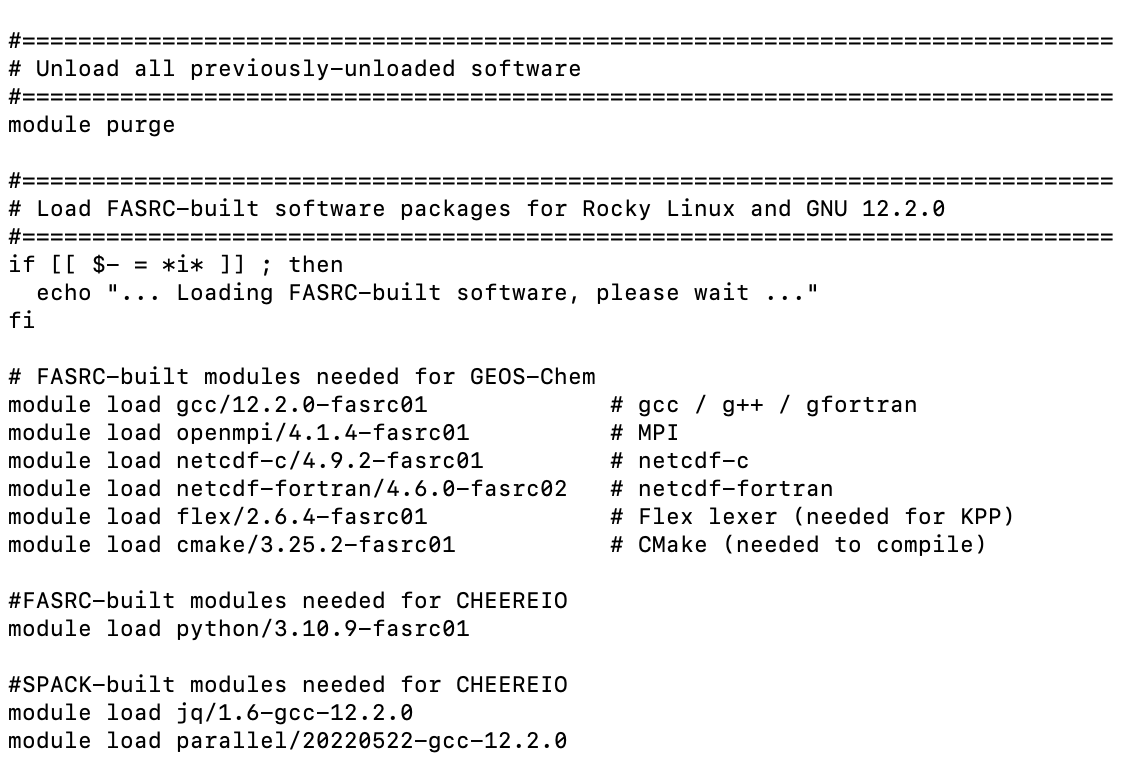 Command likely will look like the following:

conda env create -f cheereio.yaml 
OR 
mamba env create -f cheereio.yaml
Modify CondaEnv and AnimationEnv fields in ens_config.json to match installed environment names (cheereio and animation by default).
2024/06/10
cheereio.seas.harvard.edu
20
Initialization: defining ensemble settings
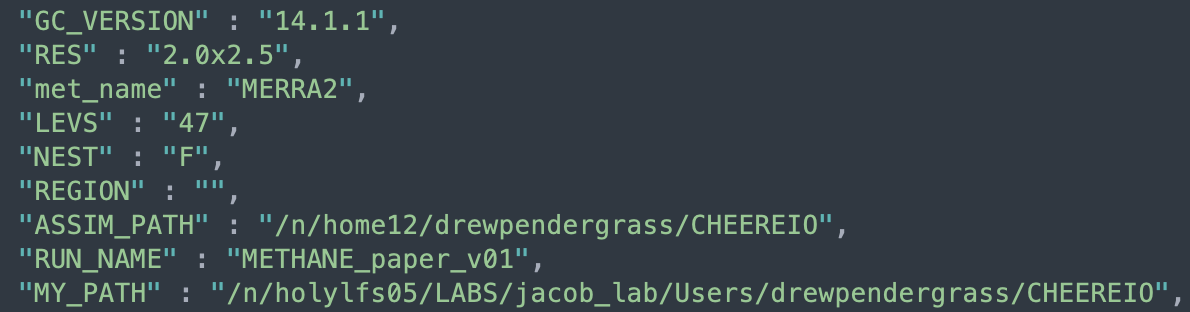 Ens_config.json supersedes the normal GEOS-Chem run directory creation process.

At the top of the file, you specify your GEOS-Chem settings
2024/06/10
cheereio.seas.harvard.edu
21
Initialization: defining ensemble settings
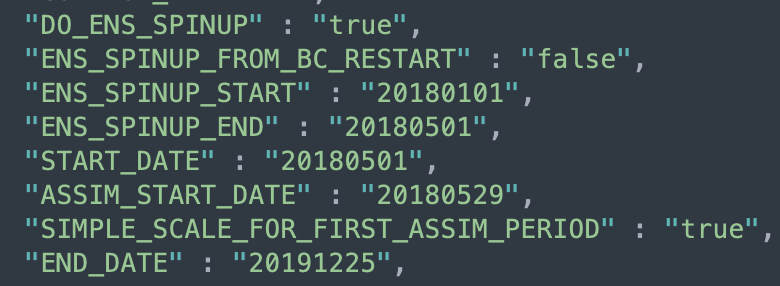 Beyond normal spinup, LETKF requires ensemble spinup — time for emissions differences between ensemble members to be realized in concentration spreads.
First observations
Ensemble spinup
Concentration
(Optional) Scale initial ensemble mean to match observation mean
Ensemble of simulations, all starting from same restart
LETKF begins
2024/06/10
cheereio.seas.harvard.edu
22
Initialization: defining ensemble settings
Define state vectors
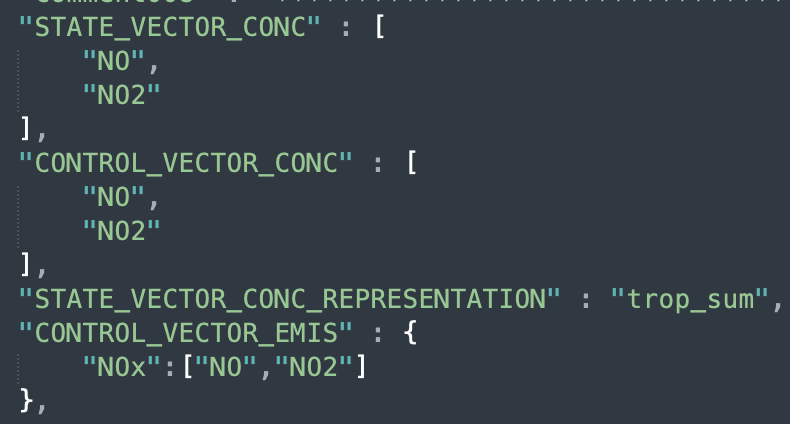 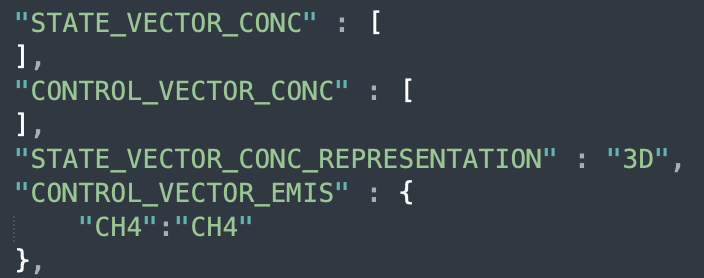 2024/06/10
cheereio.seas.harvard.edu
23
Initialization: deploying the ensemble
Activate cheereio shell environment

In setup_ensemble.sh turn on Template Run directory creation only

Execute script, then navigate to MY_PATH/RUN_NAME
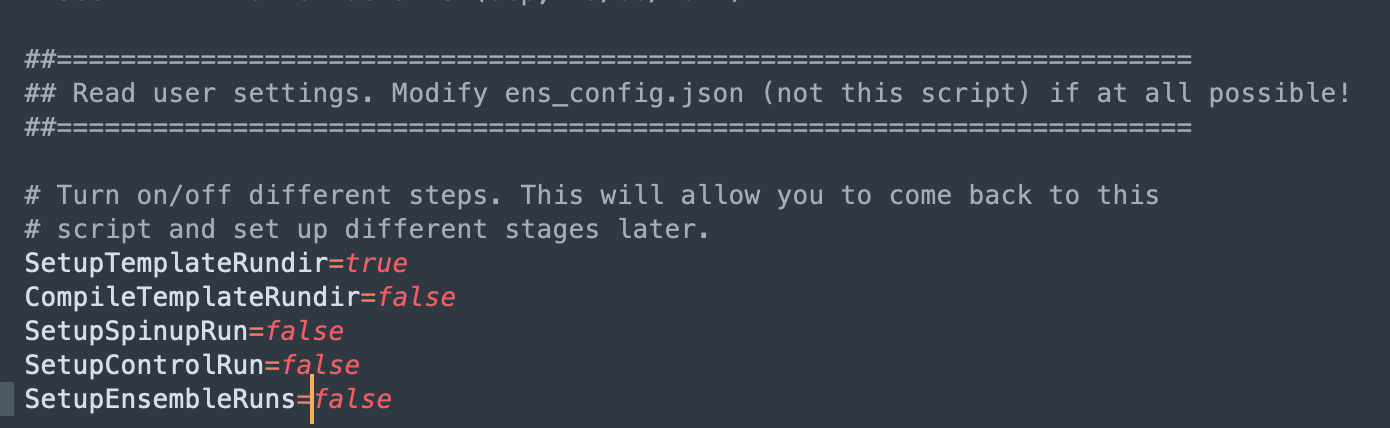 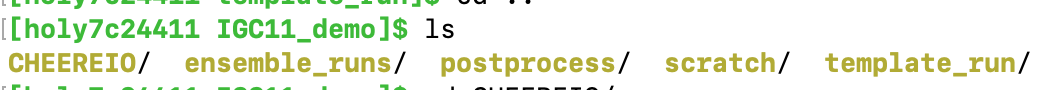 Ensemble GC run directories
Copy of code used to run ensemble
Postprocessed output files
Template GC run directory
Temporary files, runtime status
2024/06/10
cheereio.seas.harvard.edu
24
Initialization: deploying the ensemble
Edit template run directory. Settings will be repeated across the ensemble.
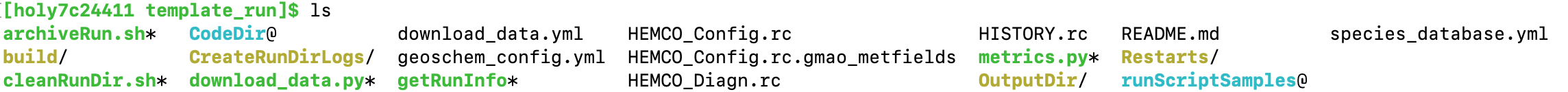 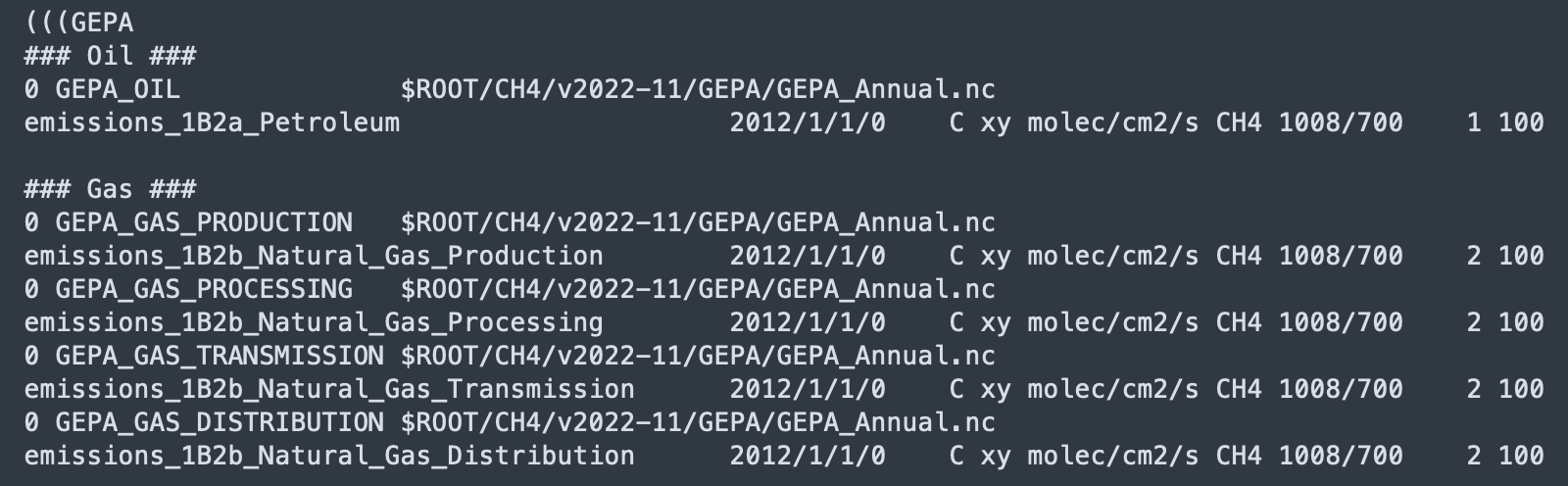 CHEEREIO automatically edits HEMCO_Config to link emissions to LETKF scale factors
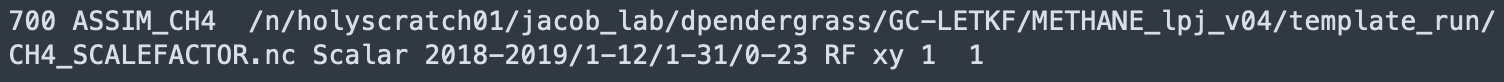 2024/06/10
cheereio.seas.harvard.edu
25
Initialization: deploying the ensemble
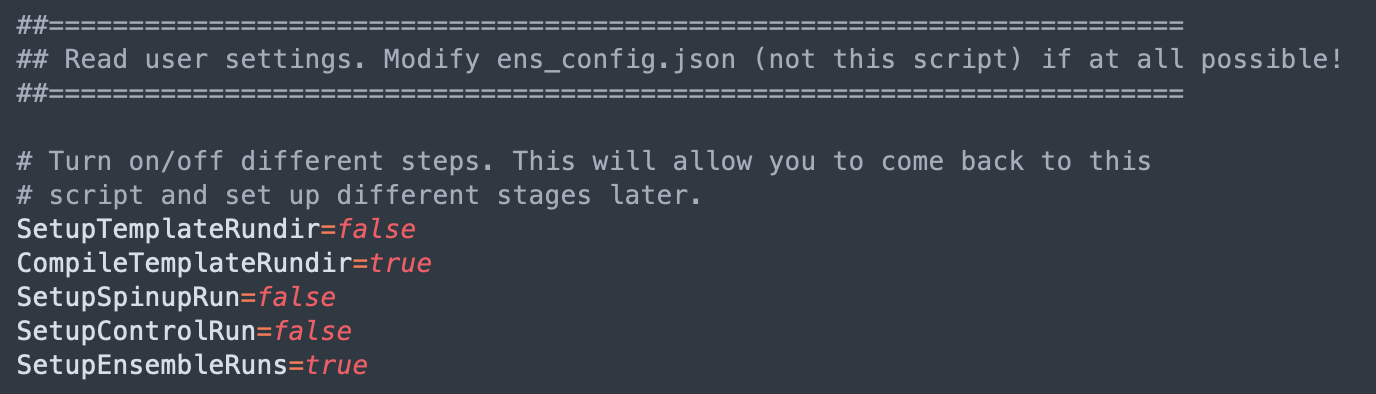 Return to setup_ensemble.sh 

In setup_ensemble.sh turn off Template Run directory creation and turn on compilation and setup ensemble runs. 

Execute. We are now ready to run the ensemble!
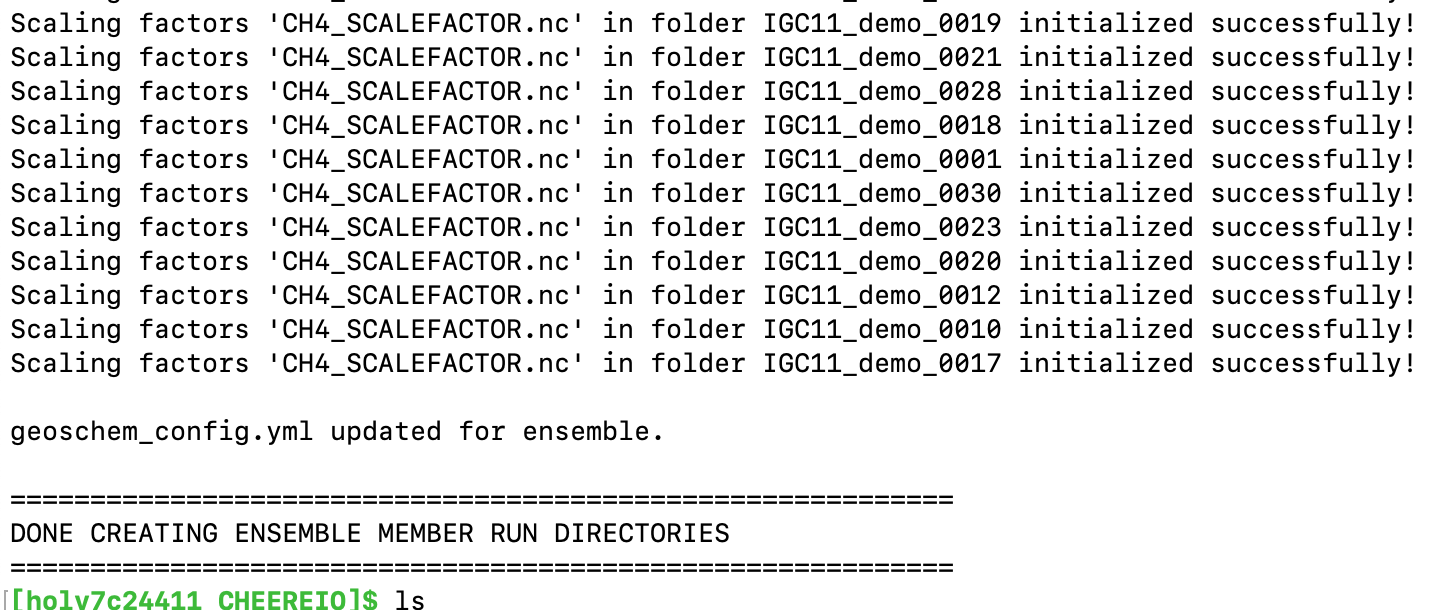 2024/06/10
cheereio.seas.harvard.edu
26
Table of contents
Introduction to ensemble data assimilation and CHEEREIO
Installing CHEEREIO and building your first ensemble
Selecting or adding observation operators
Running and debugging CHEEREIO
Postprocessing and data analysis tools
2024/06/10
cheereio.seas.harvard.edu
27
Add new observation operators easily with Python-based inheritance
CHEEREIO provides a template for observation operators…
CHEEREIO is assembled from interchangeable blocks
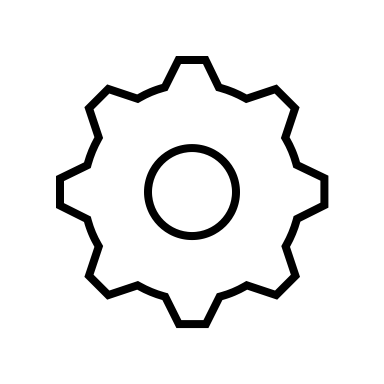 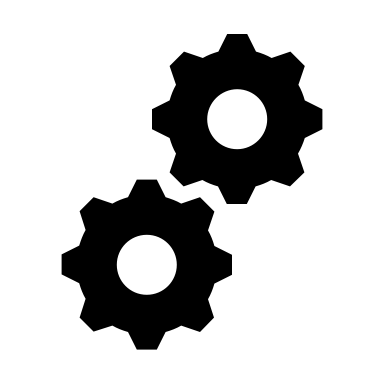 Observation operators go here
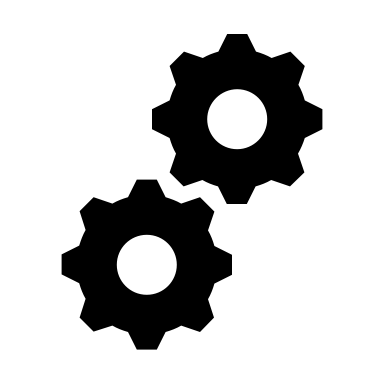 2024/06/10
cheereio.seas.harvard.edu
28
Add new observation operators easily with Python-based inheritance
CHEEREIO provides a template for observation operators…
CHEEREIO is assembled from interchangeable blocks
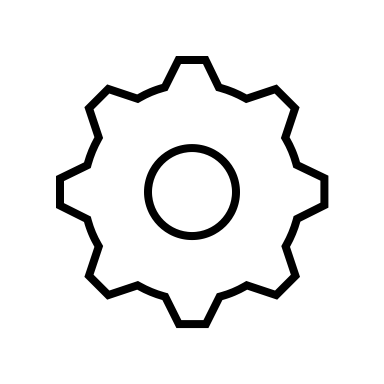 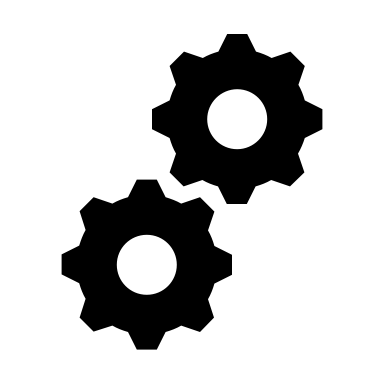 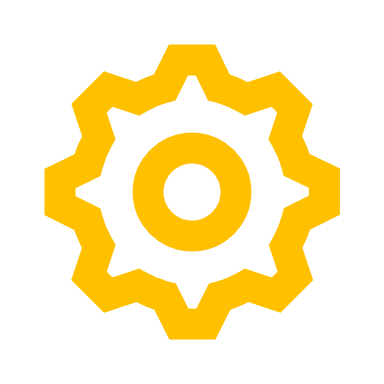 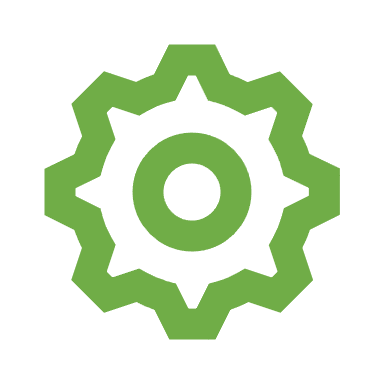 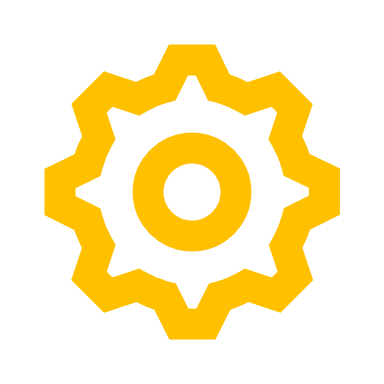 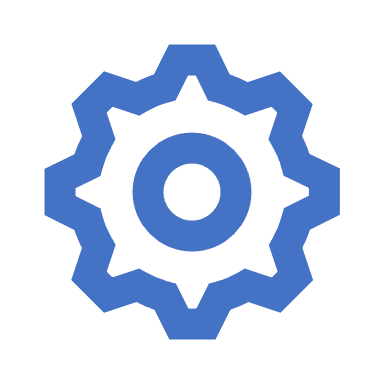 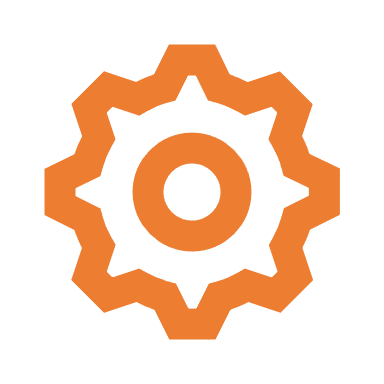 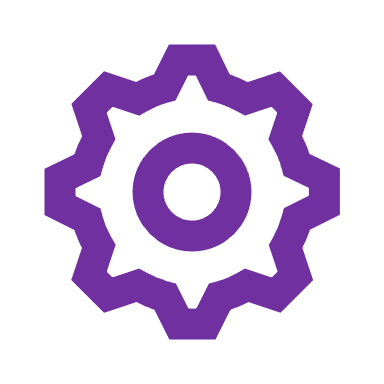 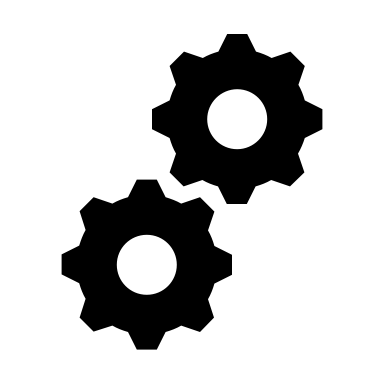 Add your own!
Surface
OMI
TROPOMI
GEMS
…that then automatically plug in to the CHEEREIO workflow
GEMS inversion ready to go!
2024/06/10
cheereio.seas.harvard.edu
29
Automatically validate results with other observers within one workflow
…turn on TROPOMI for LETKF updates
…turn on two observers of one species (CH4)…
Within the configuration file…
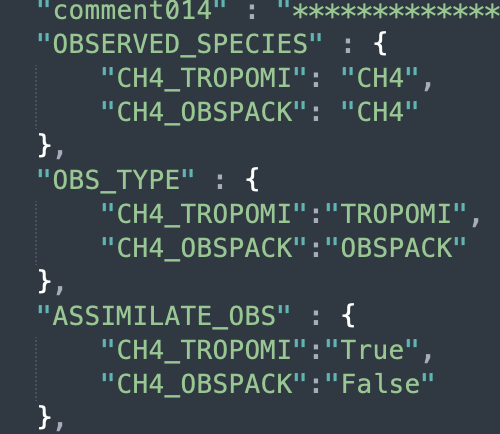 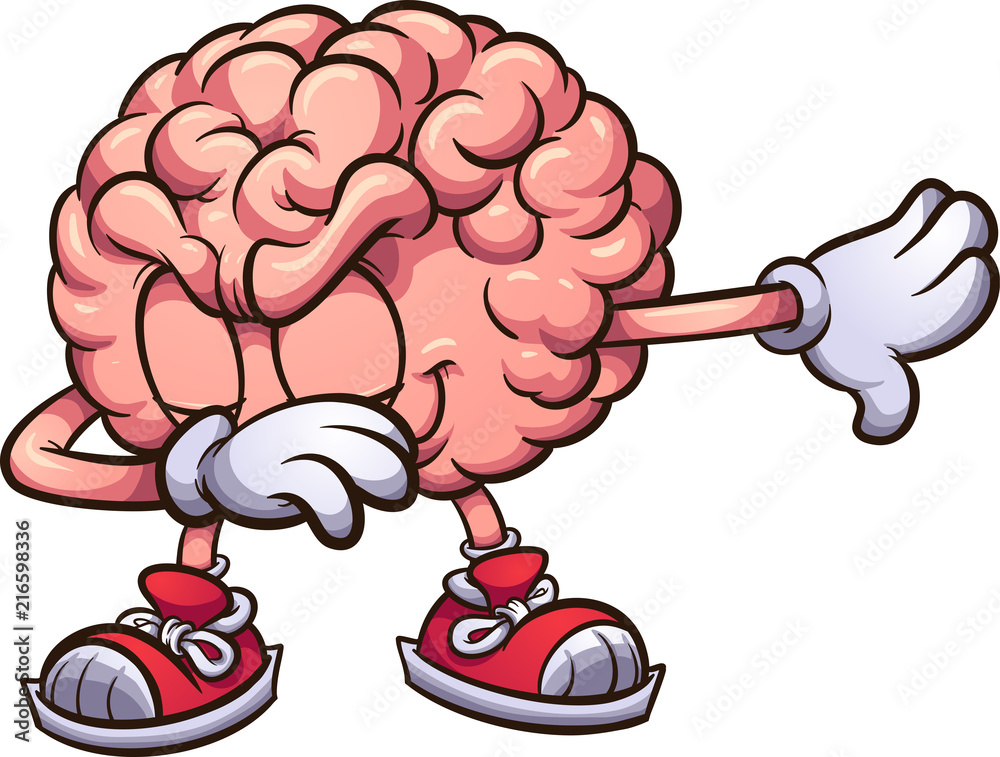 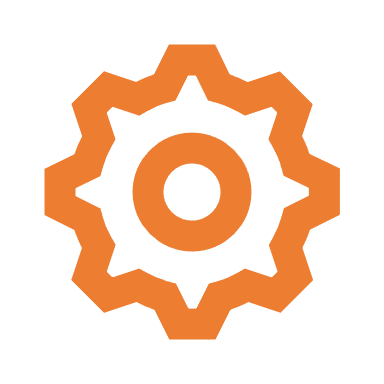 TROPOMI
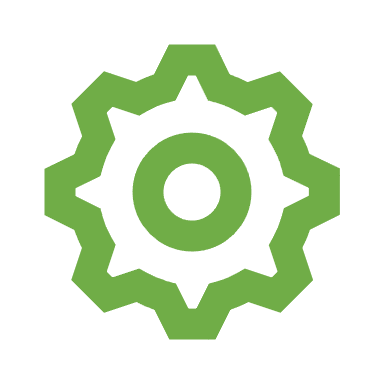 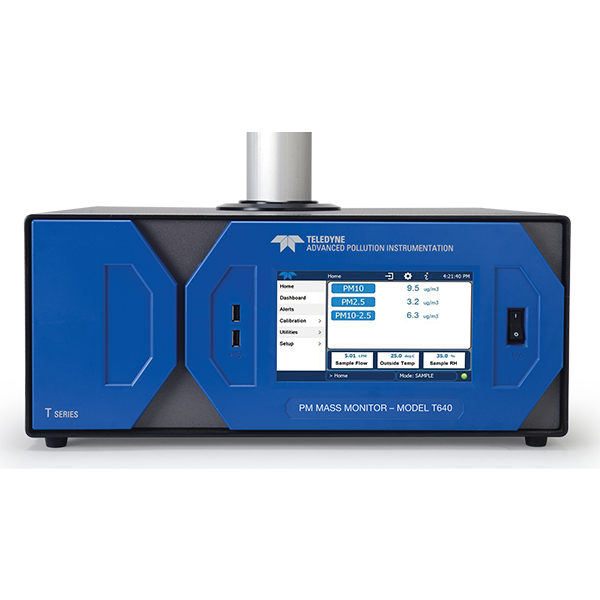 Surface
…but use ObsPack as an independent validation set (no assimilation)
2024/06/10
cheereio.seas.harvard.edu
30
[Speaker Notes: What’s great about this is that any CHEEREIO observation operator can automatically be used to validate a run, no programming required.]
Anatomy of a CHEEREIO observation operator
A Python class which inherits the CHEEREIO Observation Translator parent class — templating
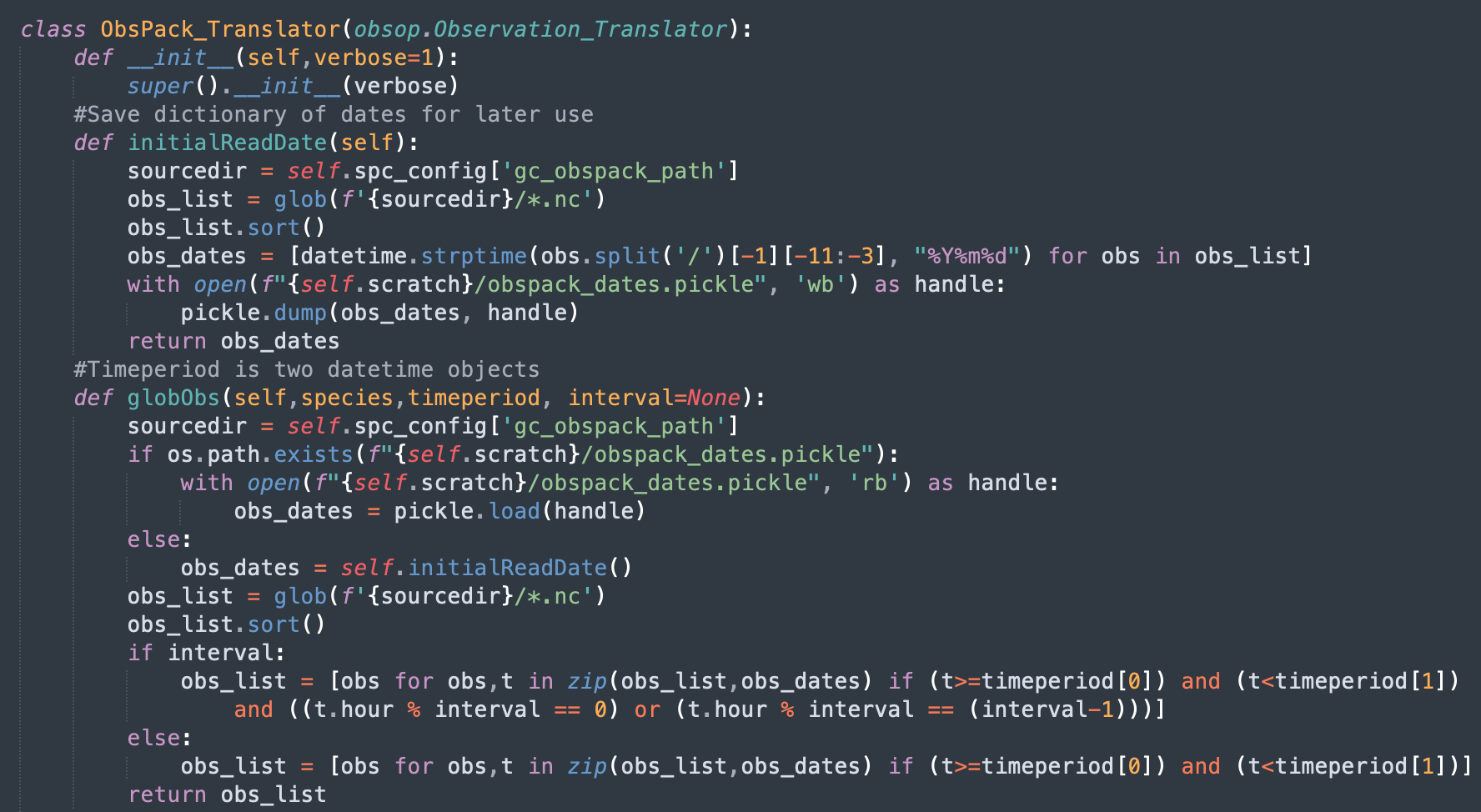 (Optional) Utility method that links observer dates to files — speeds up CHEEREIO
(Optional) Obspack-specific method which finds files with observations between two dates
2024/06/10
cheereio.seas.harvard.edu
31
Anatomy of a CHEEREIO observation operator
Function which loads observation data and saves to a standardized dictionary.
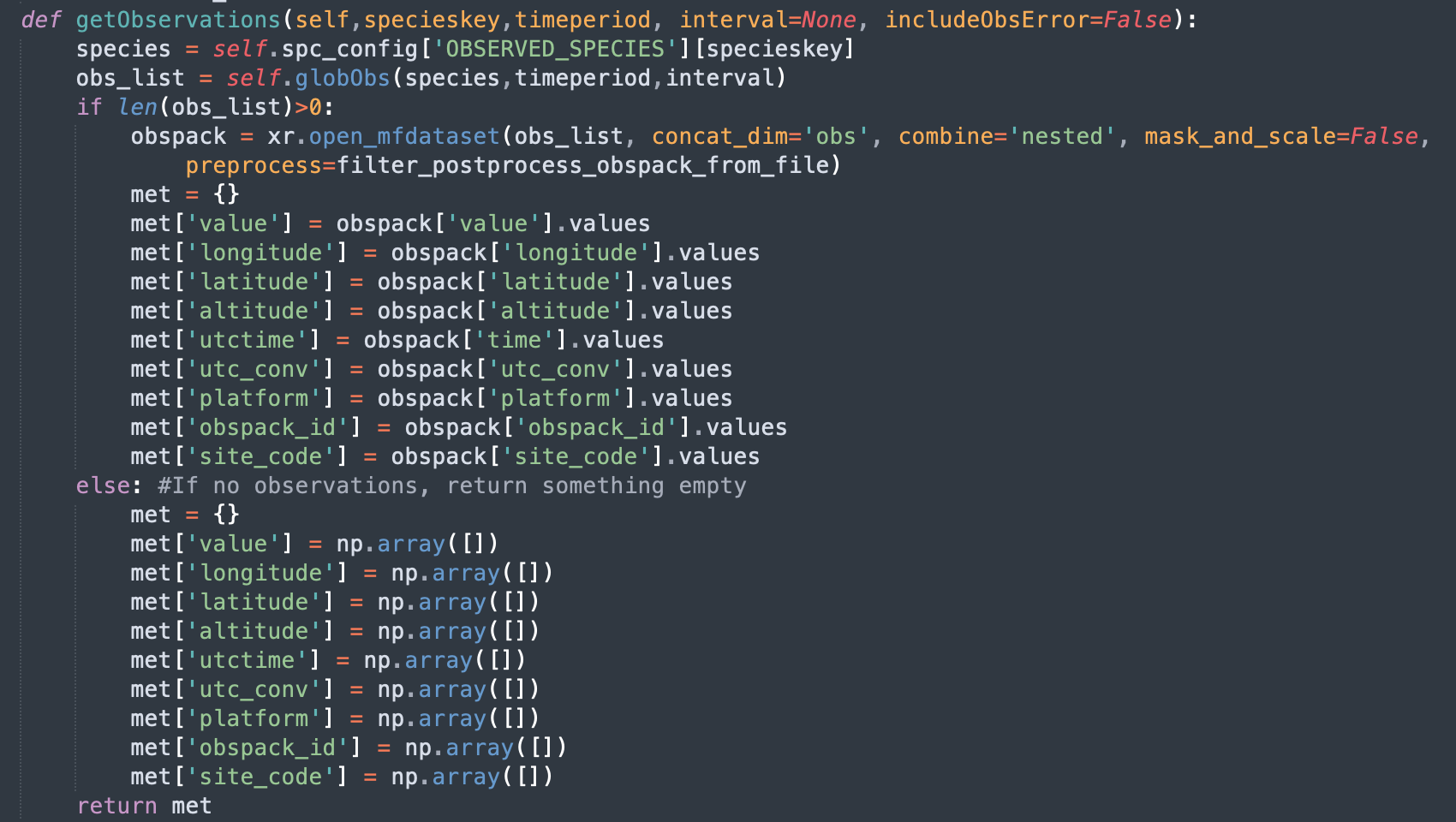 Requires species key (references observed species in ens_config) and time period.
MANDATORY FUNCTION 1
CHEEREIO requires 1D arrays for observer value, longitude, latitude, and utctime. All other fields are optional.
2024/06/10
cheereio.seas.harvard.edu
32
Anatomy of a CHEEREIO observation operator
Core observation operator which compares GEOS-Chem and observations.
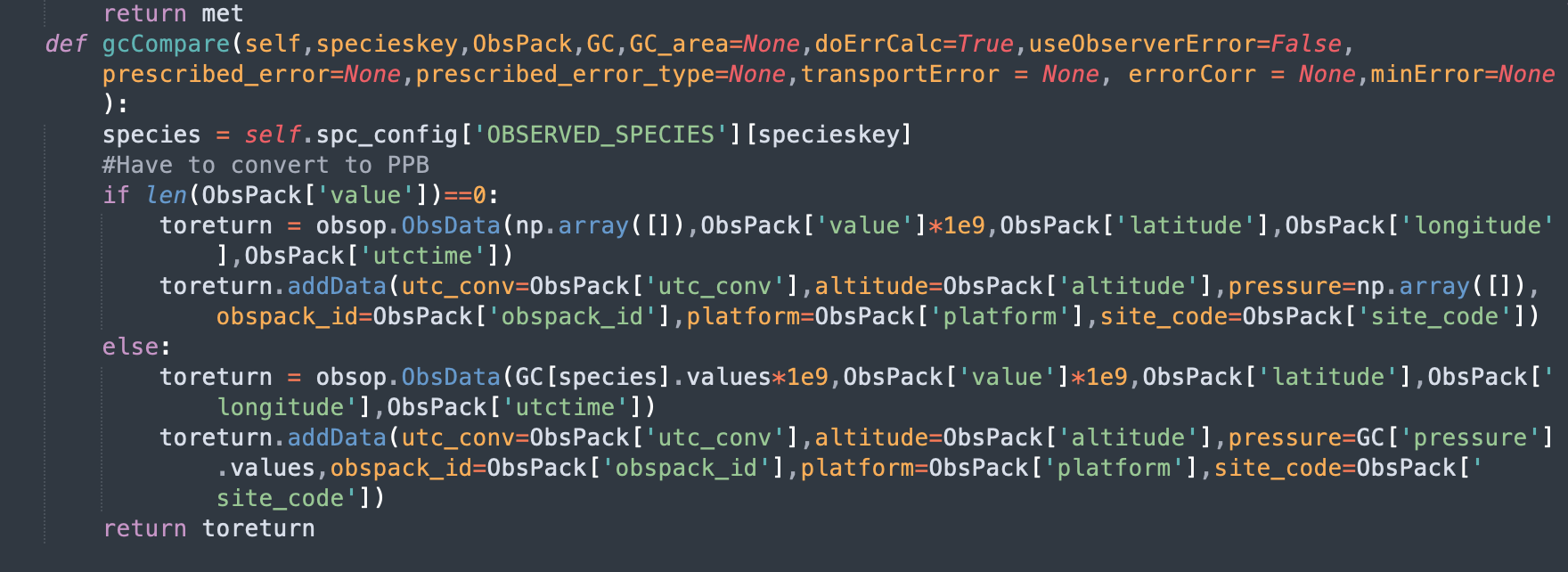 MANDATORY FUNCTION 2
Data is returned in ObsData class, which is a list of 1D arrays where GEOS-Chem data are aligned
2024/06/10
cheereio.seas.harvard.edu
33
Anatomy of a CHEEREIO observation operator
operators.json
CHEEREIO knows to look for your observation operator because of the operators.json file in top-level directory
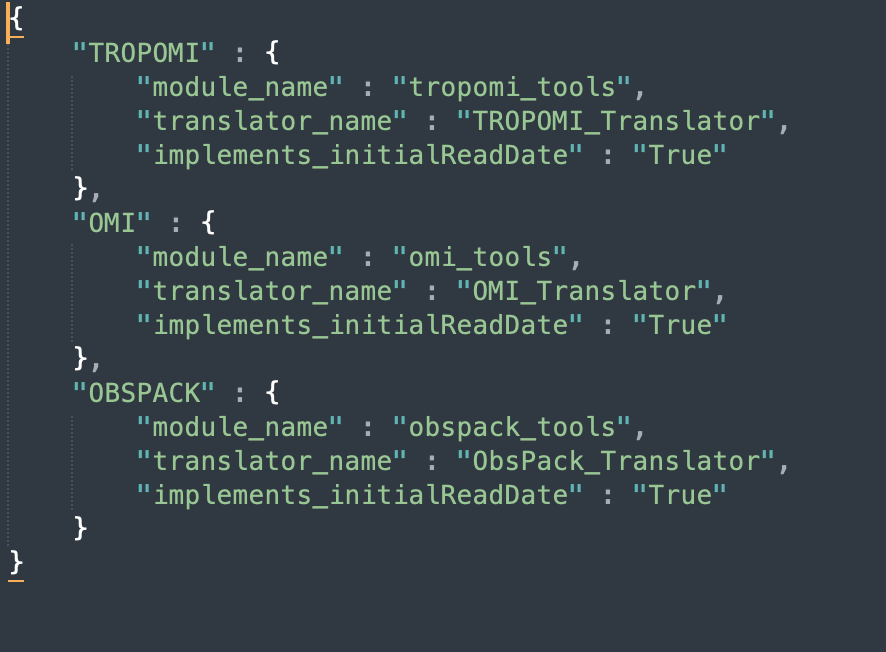 Looks inside core/tropomi_tools.py
ens_config.json
Finds the TROPOMI_Translator class
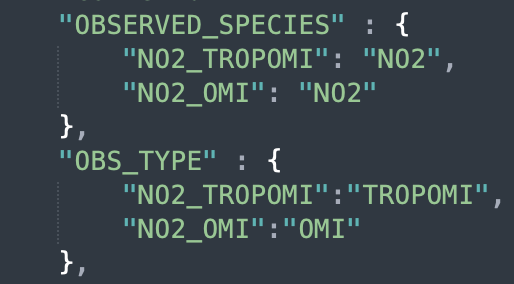 2024/06/10
cheereio.seas.harvard.edu
34
Table of contents
Introduction to ensemble data assimilation and CHEEREIO
Installing CHEEREIO and building your first ensemble
Selecting or adding observation operators
Running and debugging CHEEREIO
Postprocessing and data analysis tools
2024/06/10
cheereio.seas.harvard.edu
35
Run time: executing the ensemble
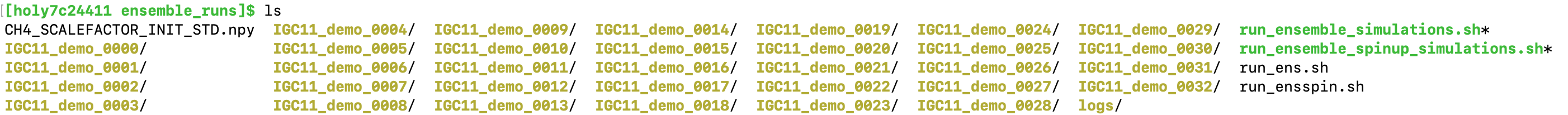 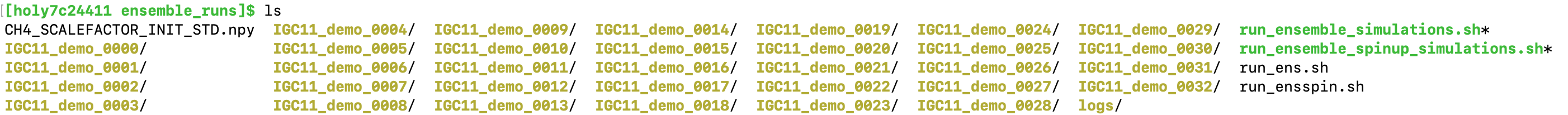 (1) Execute nohup bash run_ensspin.sh &
(2) Once all runs complete, execute nohup bash run_ens.sh &
CHEEREIO runtime: behind the scenes
2024/06/10
cheereio.seas.harvard.edu
37
Run time: checking ensemble progress, duplication, and backup restoration
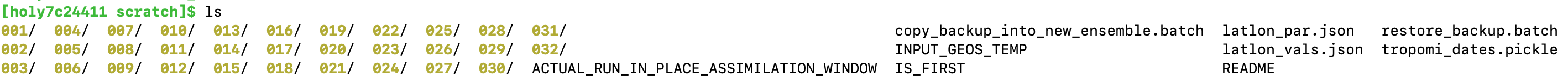 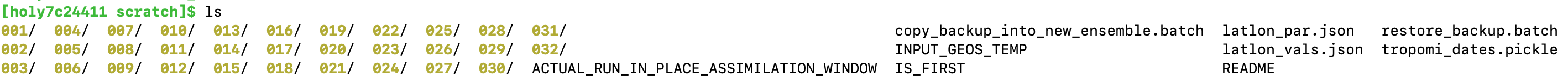 Table of contents
Introduction to ensemble data assimilation and CHEEREIO
Installing CHEEREIO and building your first ensemble
Selecting or adding observation operators
Running and debugging CHEEREIO
Postprocessing and data analysis tools
2024/06/10
cheereio.seas.harvard.edu
39
Postprocessing: ensemble snapshots and full postprocessing suite
While CHEEREIO is running
Get super-fast view of ensemble status with snapshot.sh
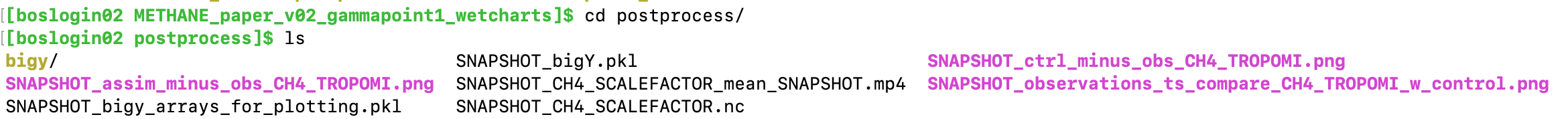 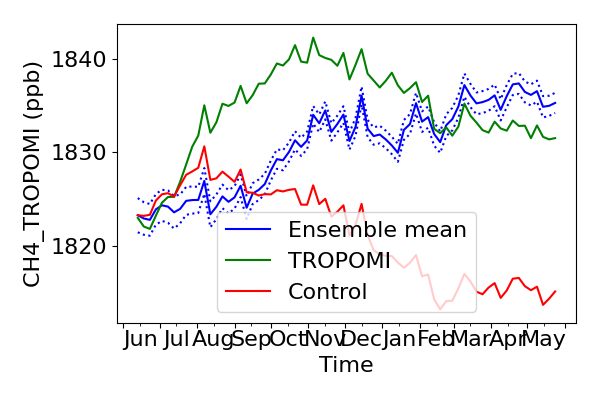 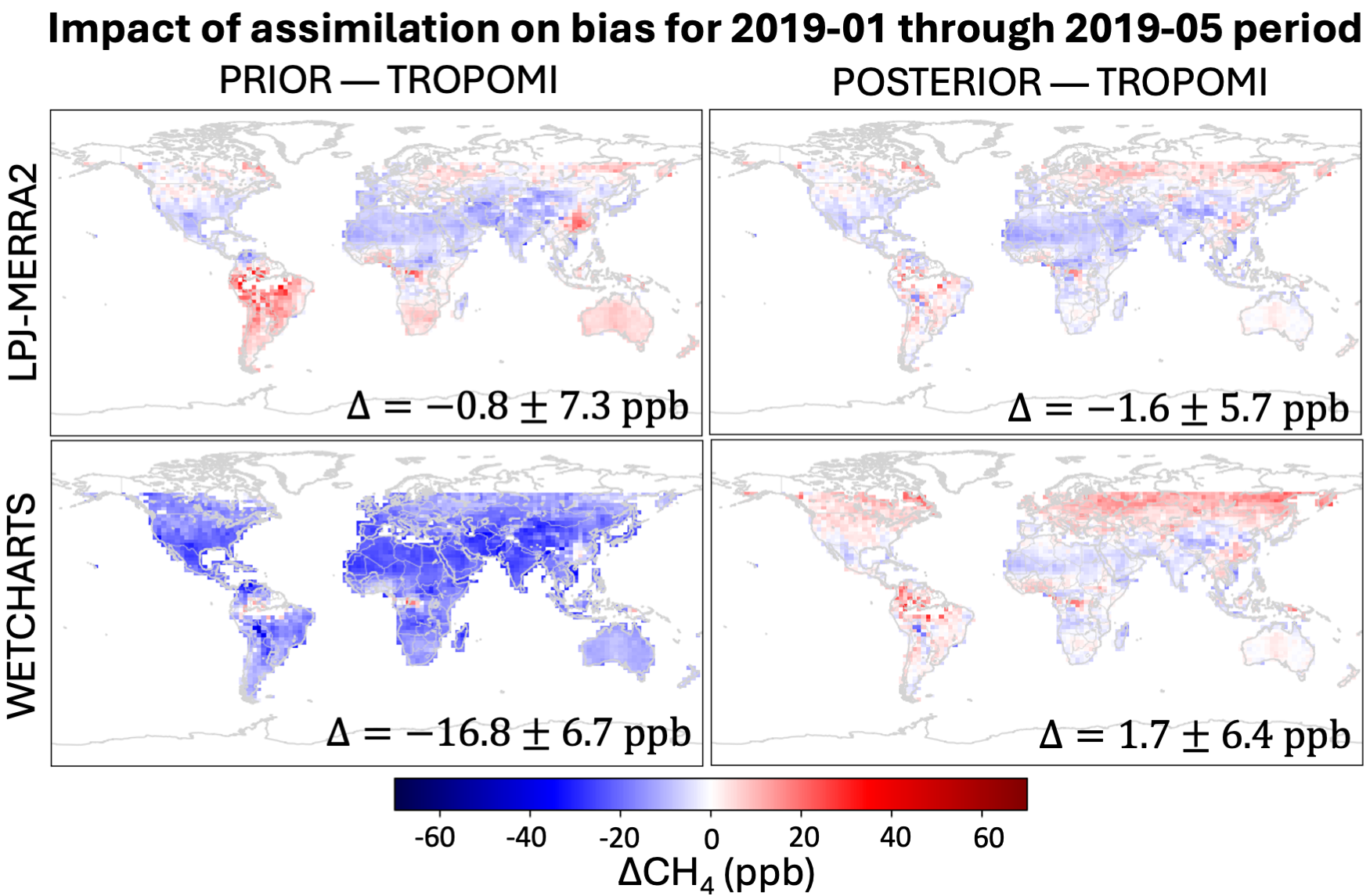 2024/06/10
cheereio.seas.harvard.edu
40
Postprocessing: ensemble snapshots and full postprocessing suite
After CHEEREIO completes
Get complete set of postprocessing files with postprocess.batch
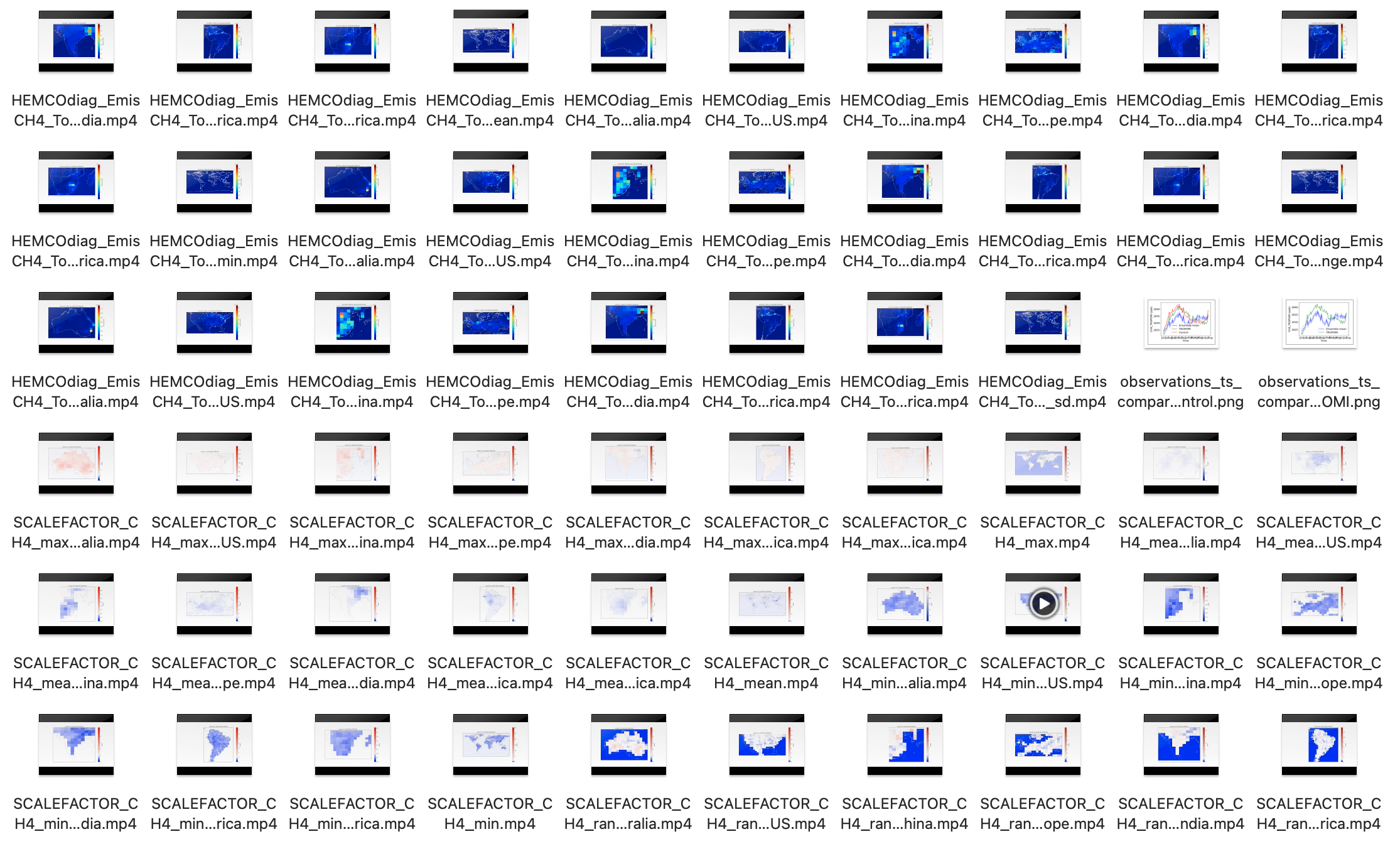 Total posterior methane emissions 
January through May 2019
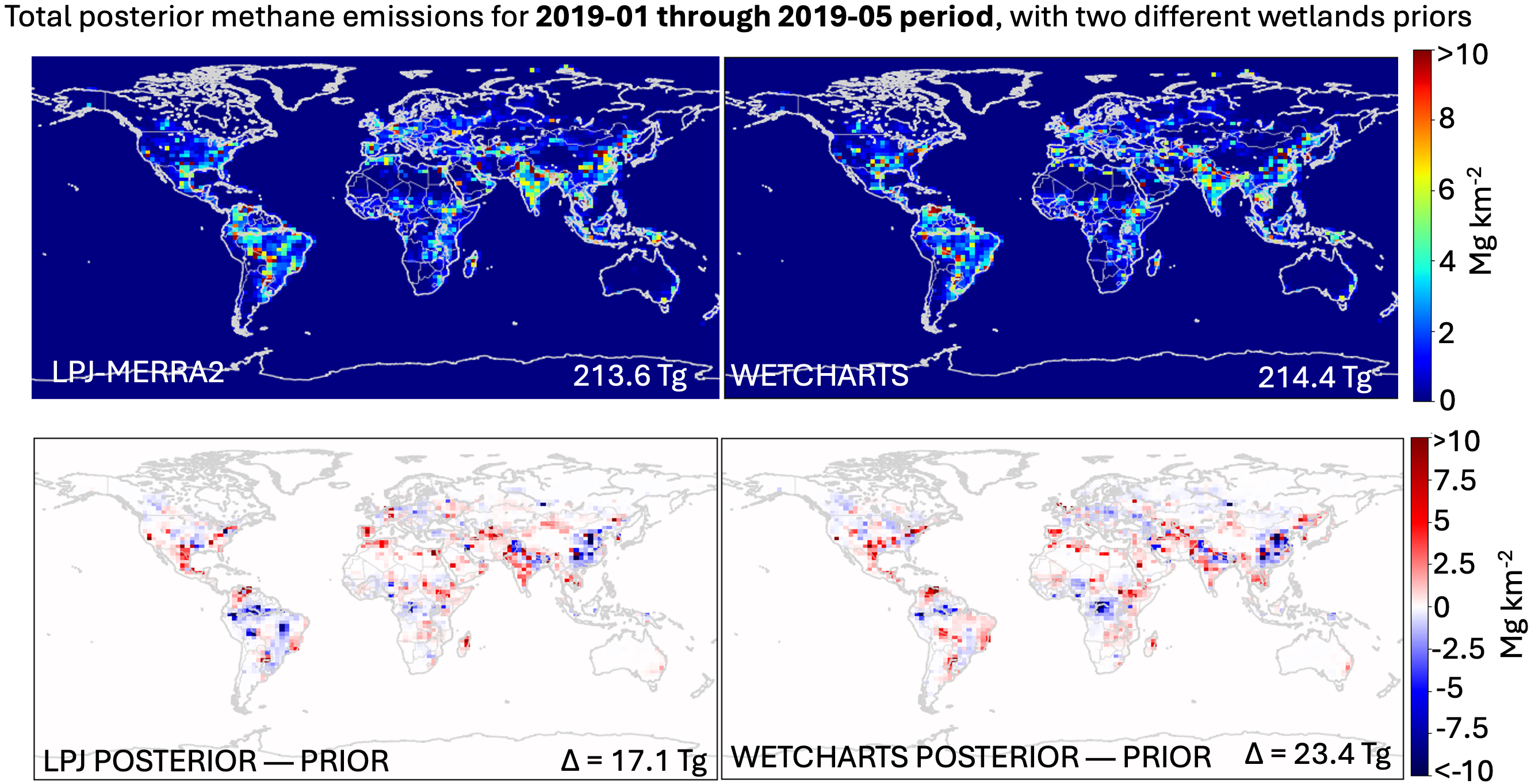 2024/06/10
cheereio.seas.harvard.edu
41
Postprocessing: emissions scaling factors
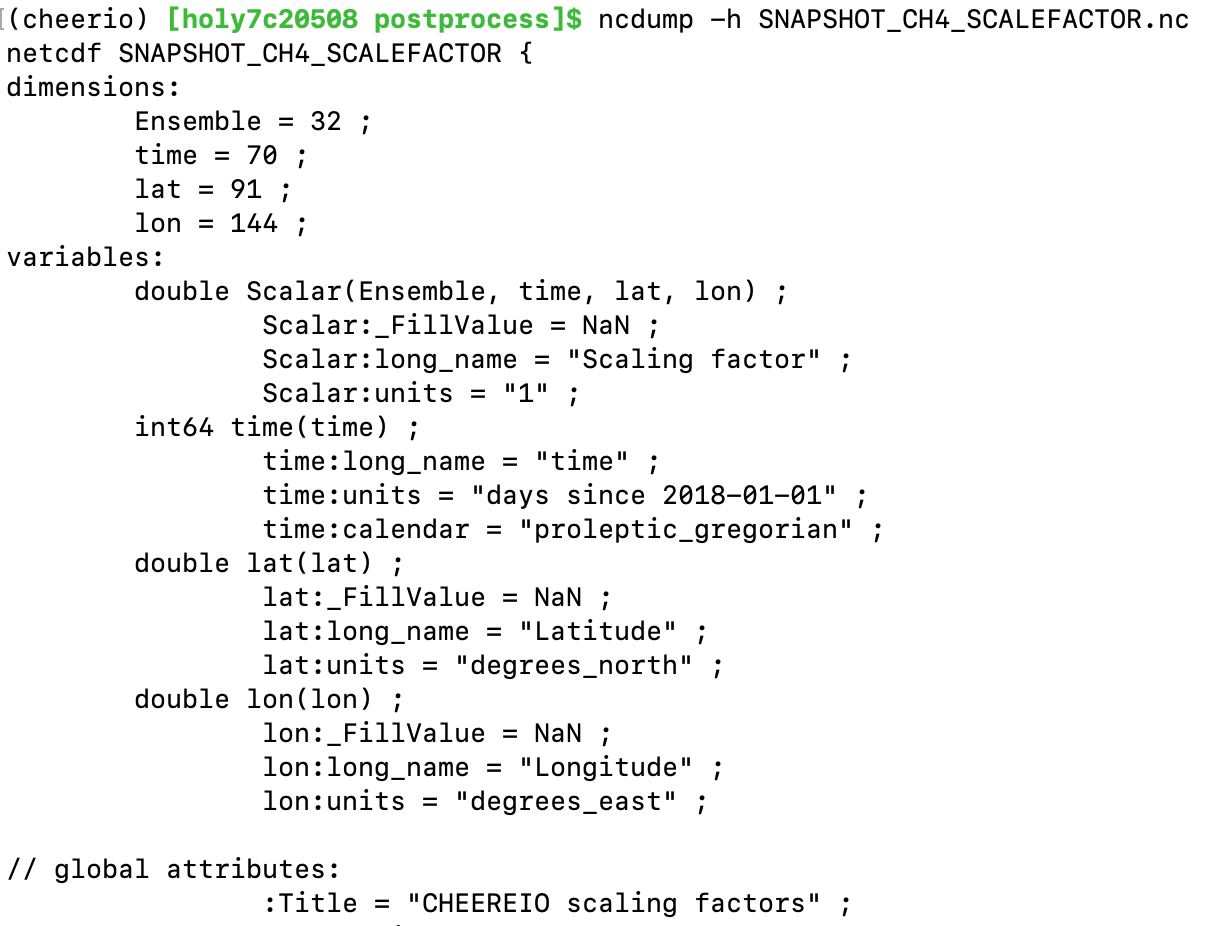 Hemco output (full emissions, scale factors applied) follows same conventions
2024/06/10
cheereio.seas.harvard.edu
42
Postprocessing: bigY, or observation operator raw output
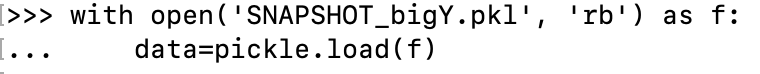 Entries for every assimilation period
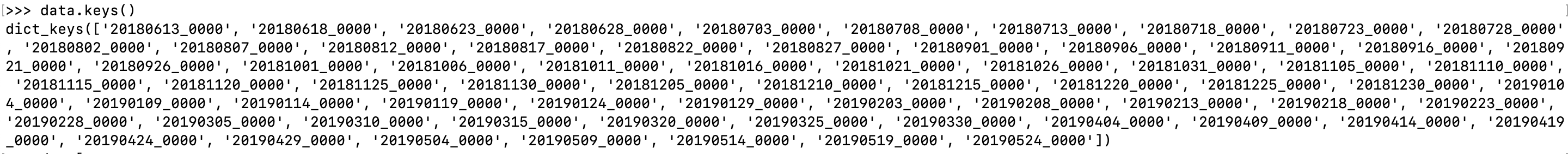 2024/06/10
cheereio.seas.harvard.edu
43
Postprocessing: bigY, or observation operator raw output
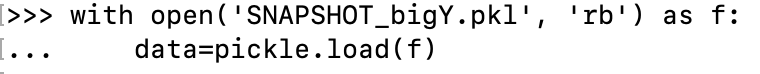 For every date, a table of each ensemble mapped to observations, along with geospatial data and metadata
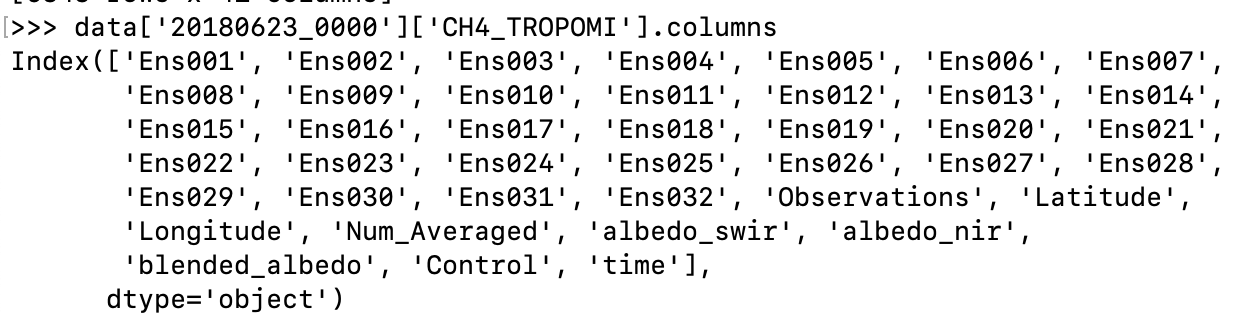 2024/06/10
cheereio.seas.harvard.edu
44
Postprocessing: bigY, or observation operator raw output
For every date, a table of each ensemble mapped to observations, along with geospatial data and metadata
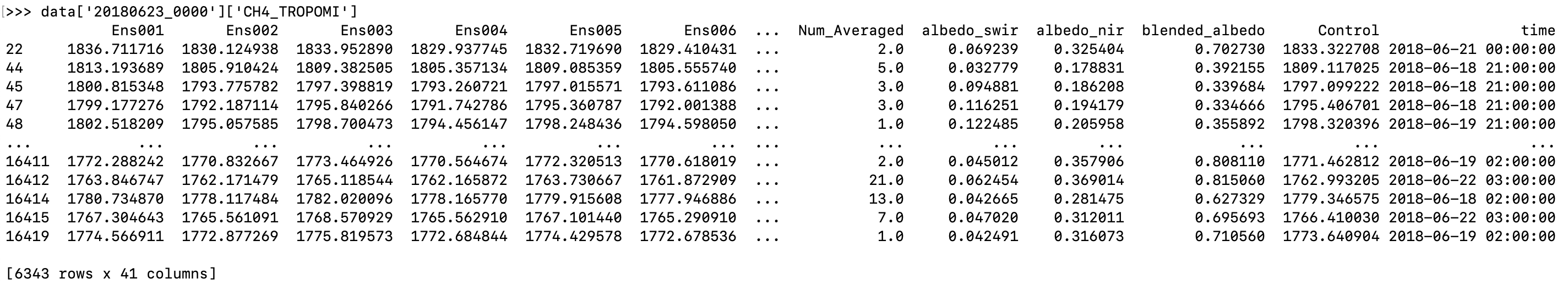 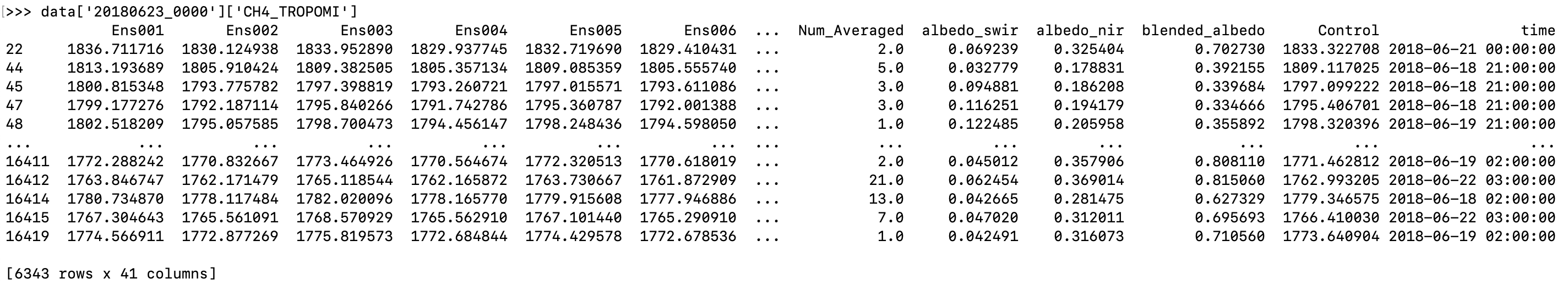 …
2024/06/10
cheereio.seas.harvard.edu
45
Postprocessing: bigY gridded for plotting
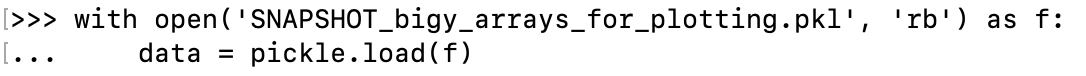 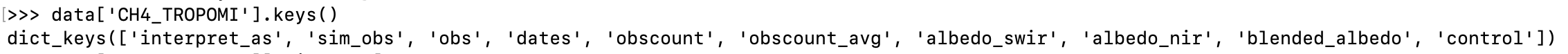 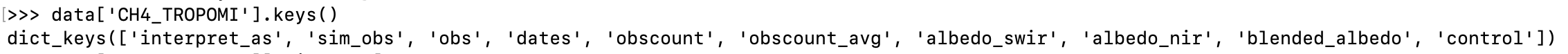 …
Control GC simulation, no assimilation (time,lat,lon)
GC ensemble mean, mapped to operator, gridded (time,lat,lon)
Observations, averaged to GC grid (time,lat,lon)
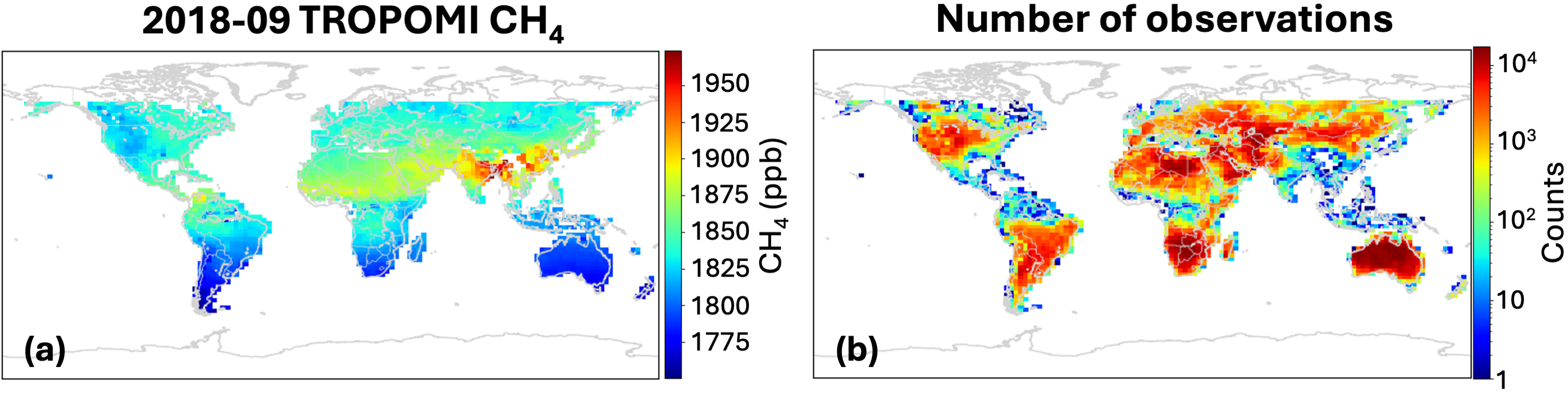 2024/06/10
cheereio.seas.harvard.edu
46
Useful resources
CHEEREIO paper: https://gmd.copernicus.org/articles/16/4793/2023/ 
CHEEREIO website: https://cheereio.seas.harvard.edu 
CHEEREIO documentation: https://cheereio.readthedocs.io 
GEOS-Chem website: https://geoschem.github.io/
Details on GEOS-Chem (and CHEEREIO) software requirements: https://geos-chem.readthedocs.io/en/stable/getting-started/system-req-soft.html 

I am here to help! Ask any questions at https://github.com/drewpendergrass/CHEEREIO/issues (preferred) or by email: pendergrass@g.harvard.edu
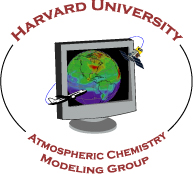 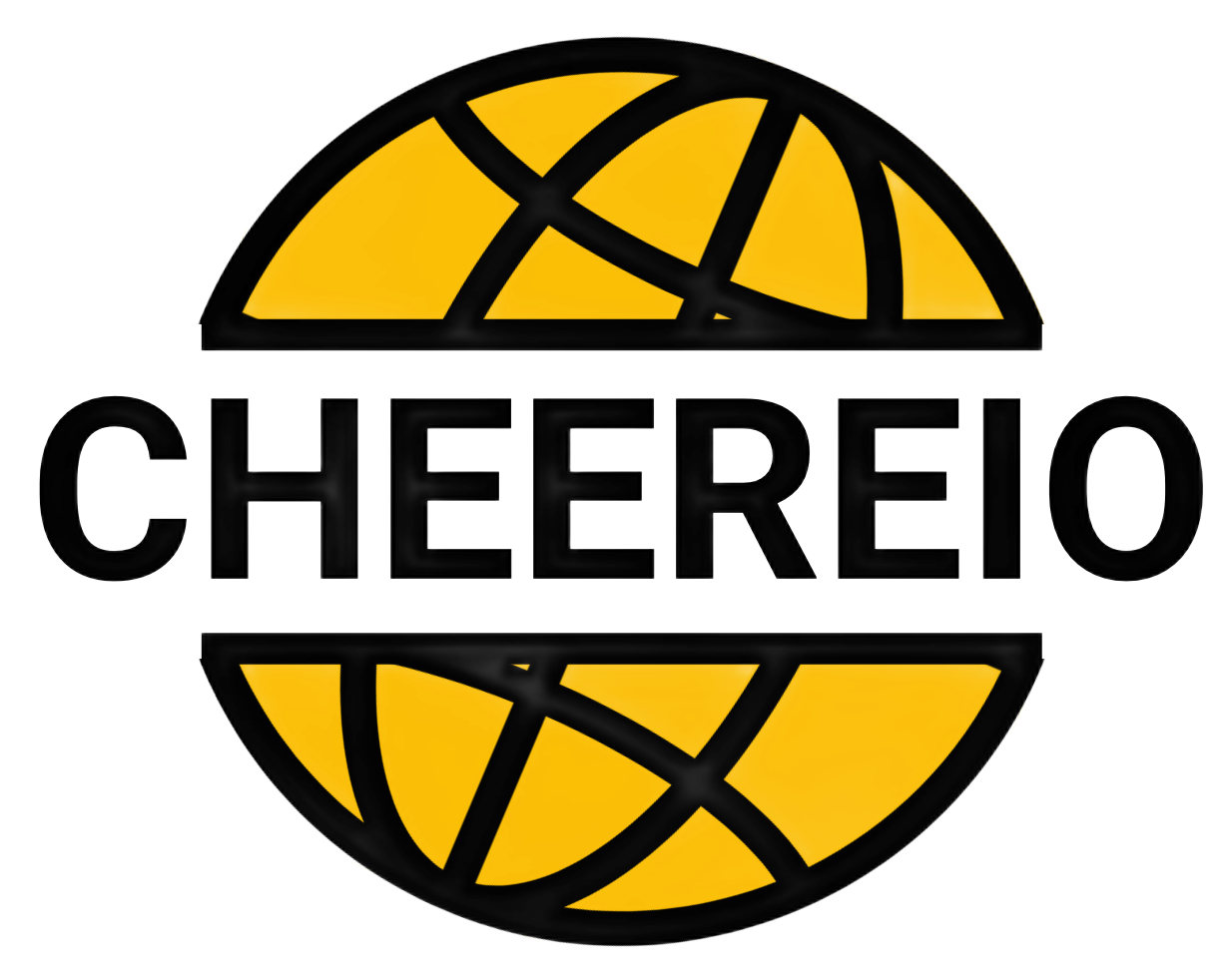 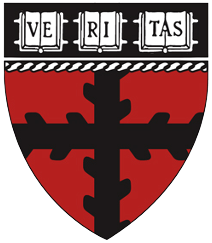